MASTERCLASS

Cómo Vivir De La Hipnoterapia;
 Encuentra Clientes De Pago
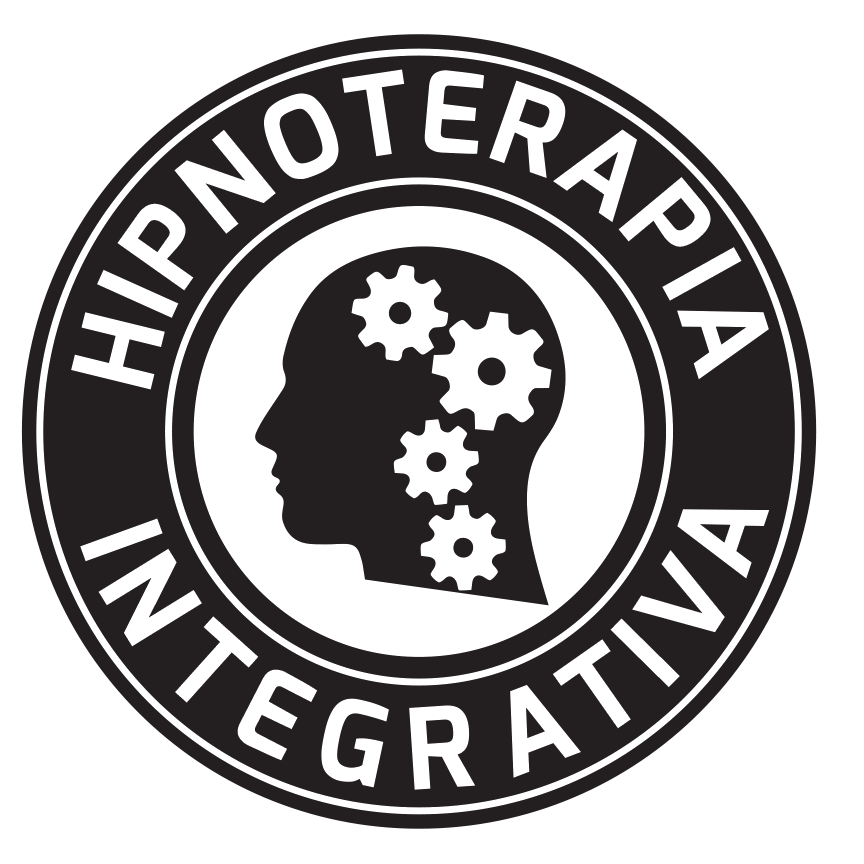 Después de formarte, ¿cúal es tu siguiente paso si quieres vivir y trabajar como hipnoterapeuta?
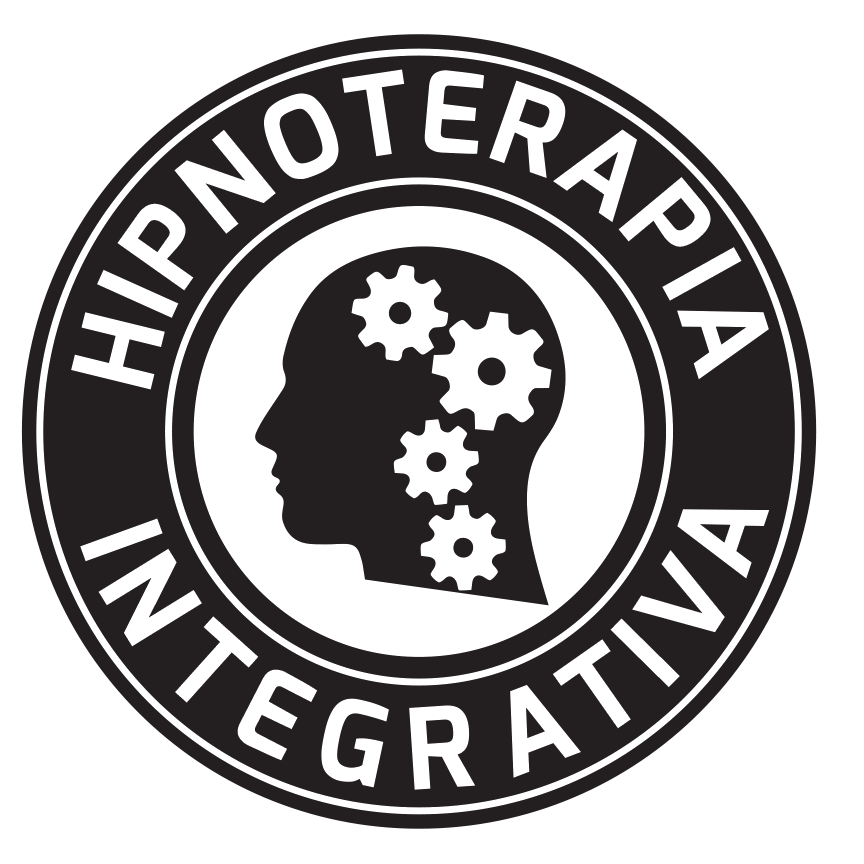 Eres un profesional que ofrece un servicio de ayuda por el que has pagado con tu tiempo, tu dinero y dedicación para formarte(para vivir necesitas que la gente te pague por tus servicios de ayuda, como cualquier otro servicio)Busca un problema que tiene un grupo de personas, y ayuda a resolverlo
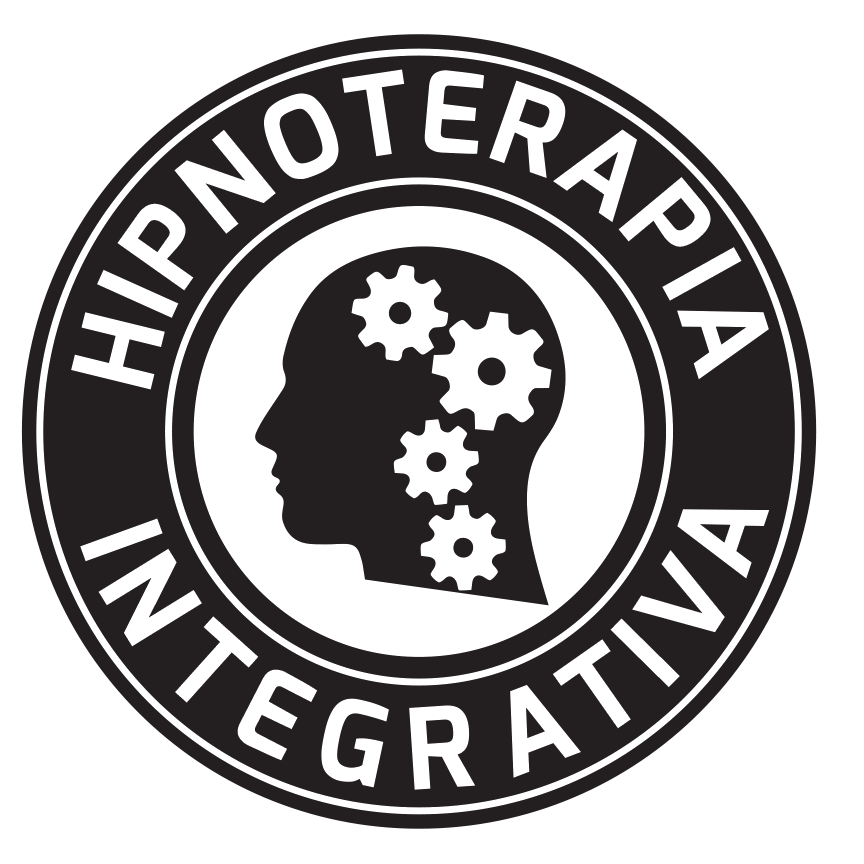 Si la gente que tiene un problema y está buscando ayuda, no sabe dónde estás y no te conoce, no podrán encontrarte.
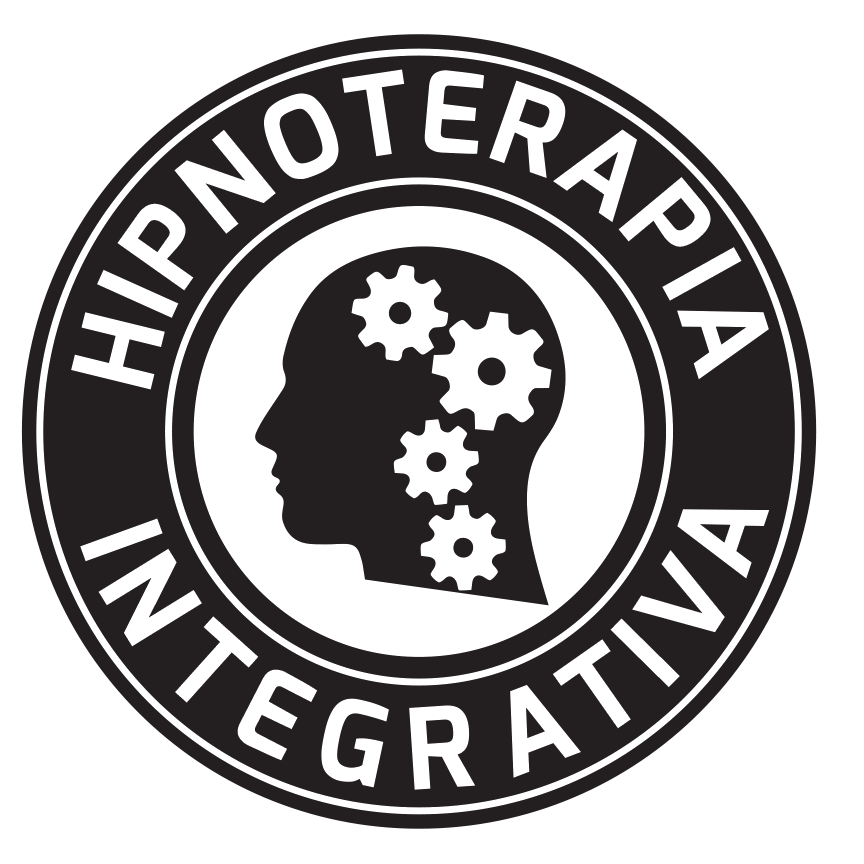 Tu Objetivo: Ayudar a una persona a ir del punto A (situación de dolor actual) al punto B (situación deseada)
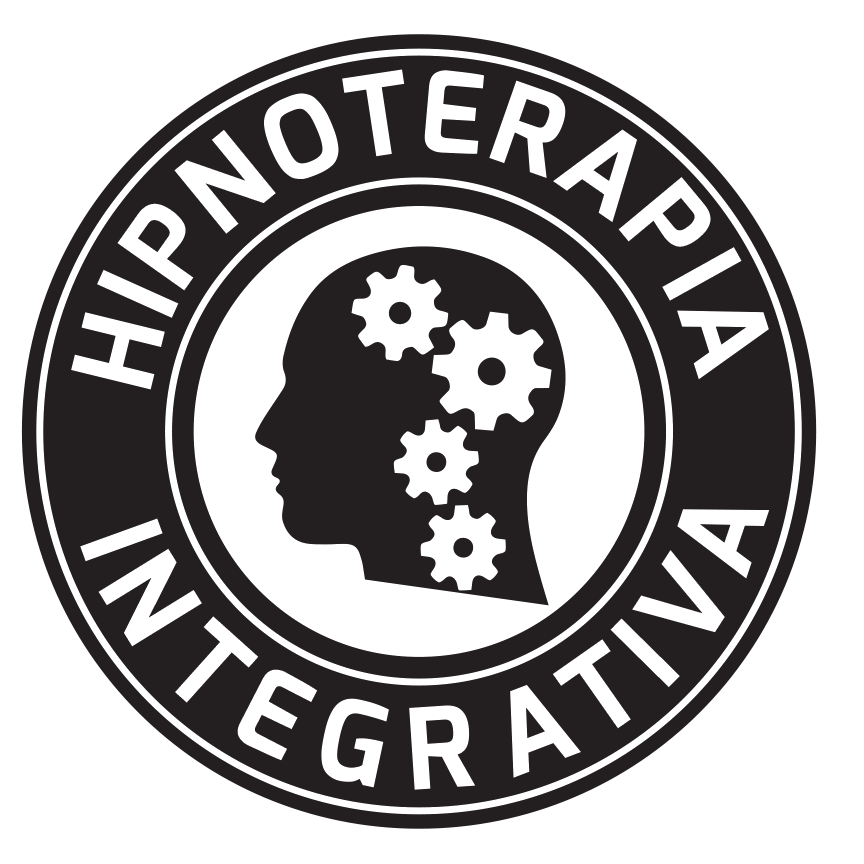 Punto A (situación de dolor actual = Miedos y frustraciones que tiene la persona. Síntomas del problema en su vida diaria) Punto B (situación deseada/placer) = Sueños y deseos que le gustaría conseguir
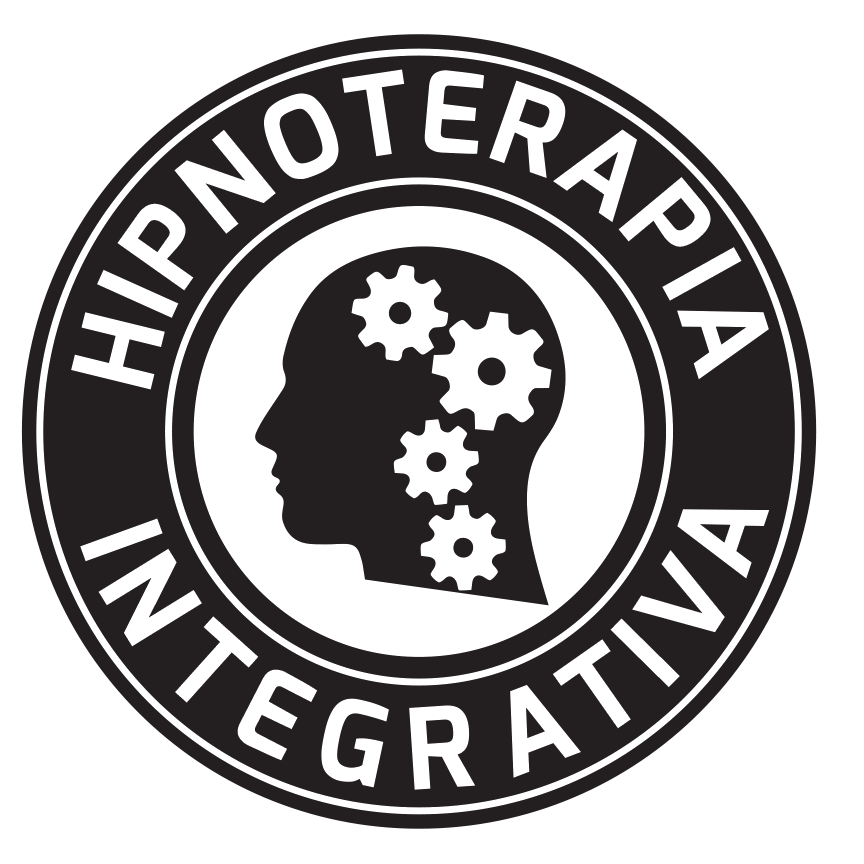 ¿Y cómo se hace esto?
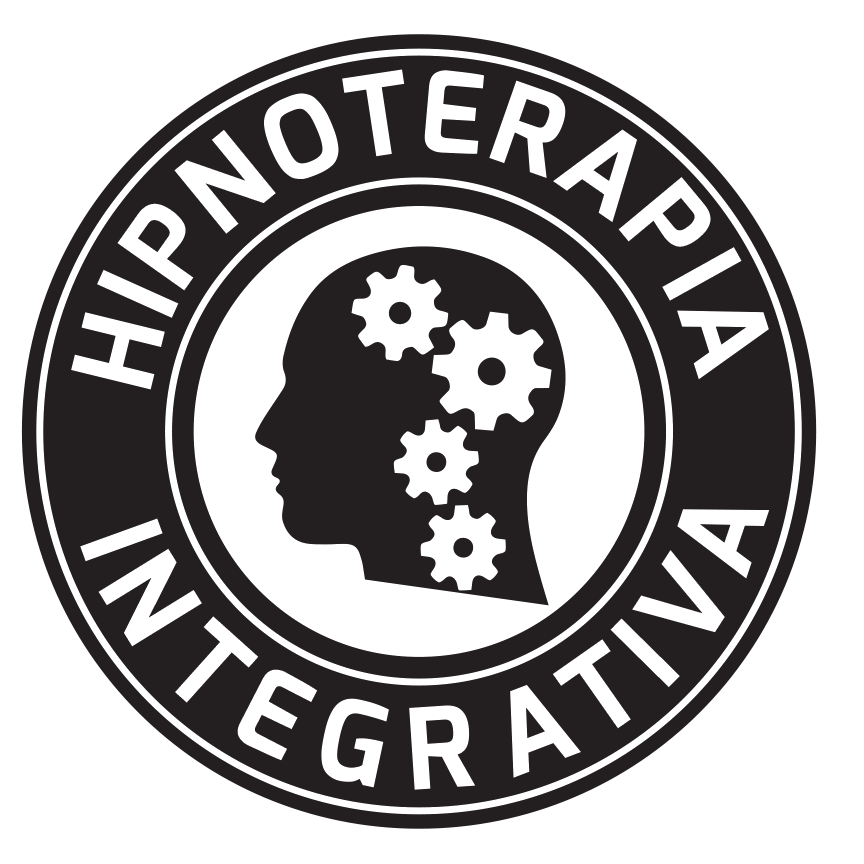 ES DECIR, OFRECIENDO VALOR A LA PERSONA QUE ESTÁ BUSCANDO AYUDA:Entendiendo su “dolor” y hablando de las posibilidades que hay para cambiarlo.
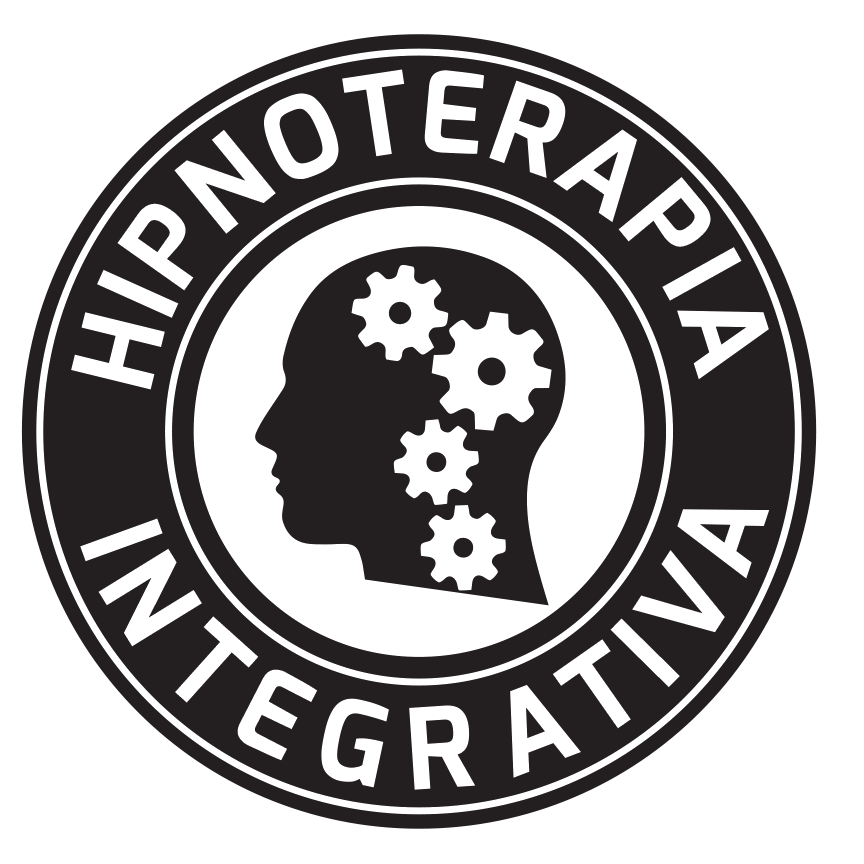 AYUDANDO, incluso si al final no contrata tus servicios.Primero damos y luego recibimos (no me refiero a sesiones gratuítas, sino a educarles a través de audios, videos, reportes, consejos, mini ebooks, historias, resumenes de libros, motivación…)
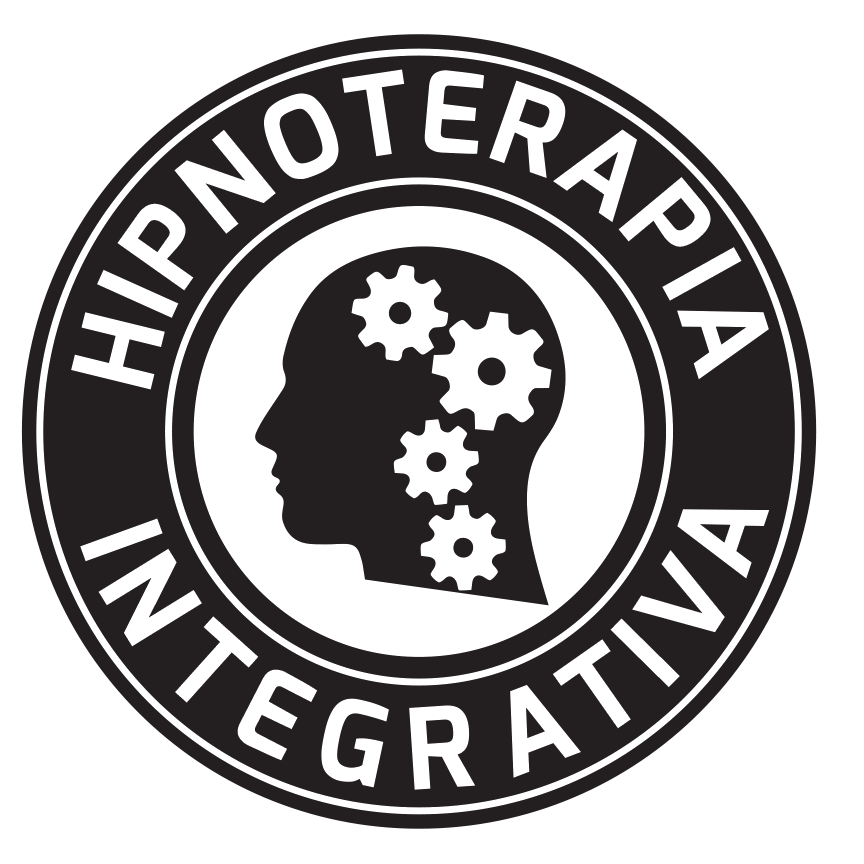 Ejercicio Práctico: Piensa en un problema personal actual en tu propia vida que tienes (salud, relaciones, profesión, dinero, hábitos, amor, familia, comportamiento…)
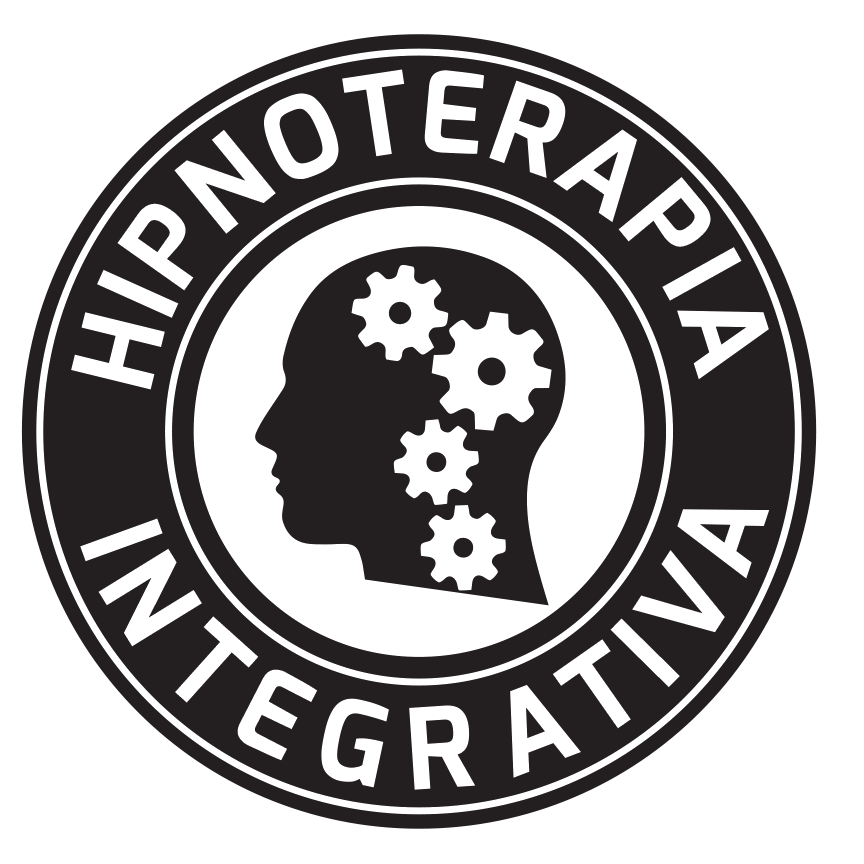 RESPONDE A ESTAS PREGUNTAS:1- Dolor-MIEDOS: ¿Qué es lo que  te da más miedo o más te preocupa que pueda suceder en el futuro si ese problema no cambia o empeora?
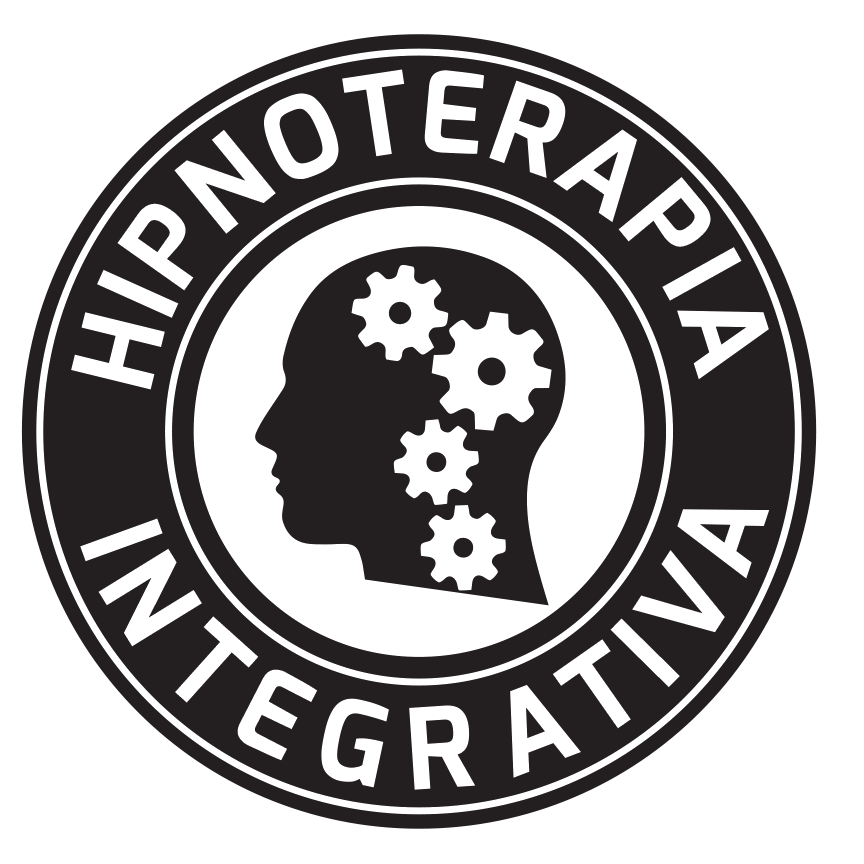 2- Dolor-FRUSTRACIONES: ¿Qué es lo que más te frustra ahora/ esta semana/ este mes de tener/sentir ese problema? y¿Cómo te está afectando este problema en tu vida? (es decir, ¿cúales son tus síntomas de este problema?)
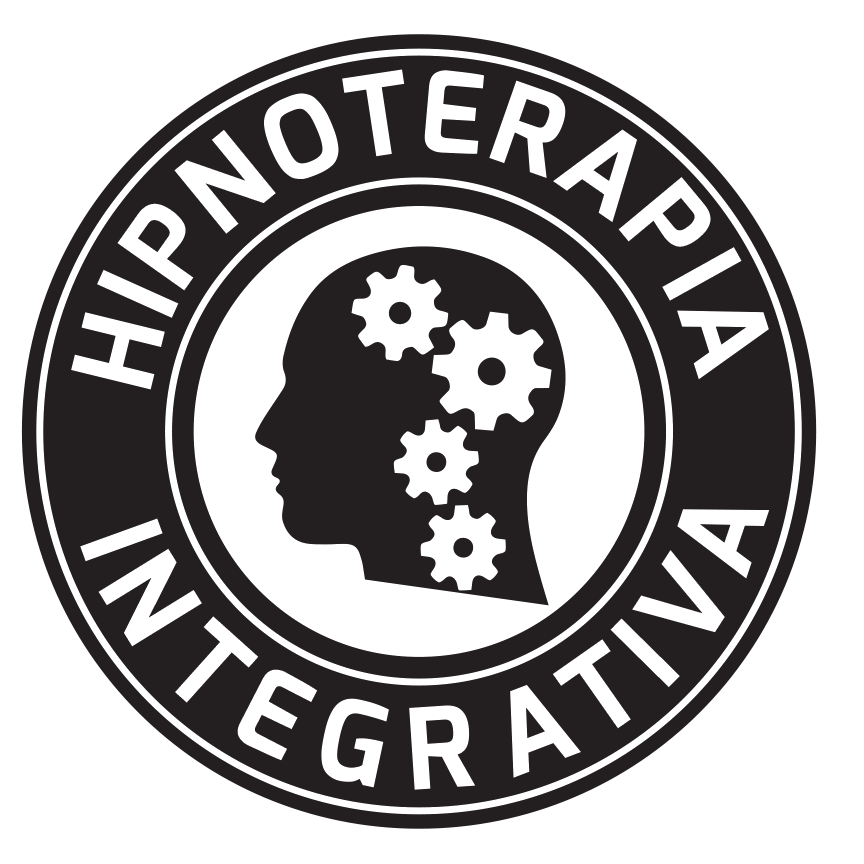 3- Placer-SUEÑOS: ¿Qué es con lo que sueñas ser/conseguir en el medio-largo plazo (vida diferente)?
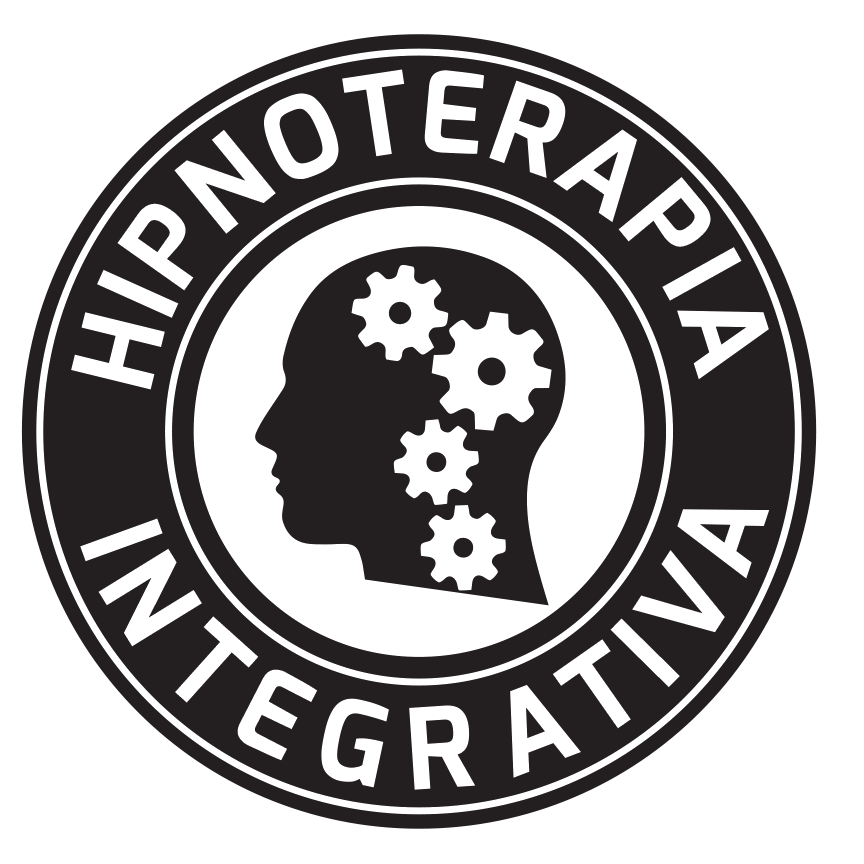 4- Placer-DESEOS: ¿Qué es lo que más te motiva ahora mismo/corto plazo para cambiar ese problema?
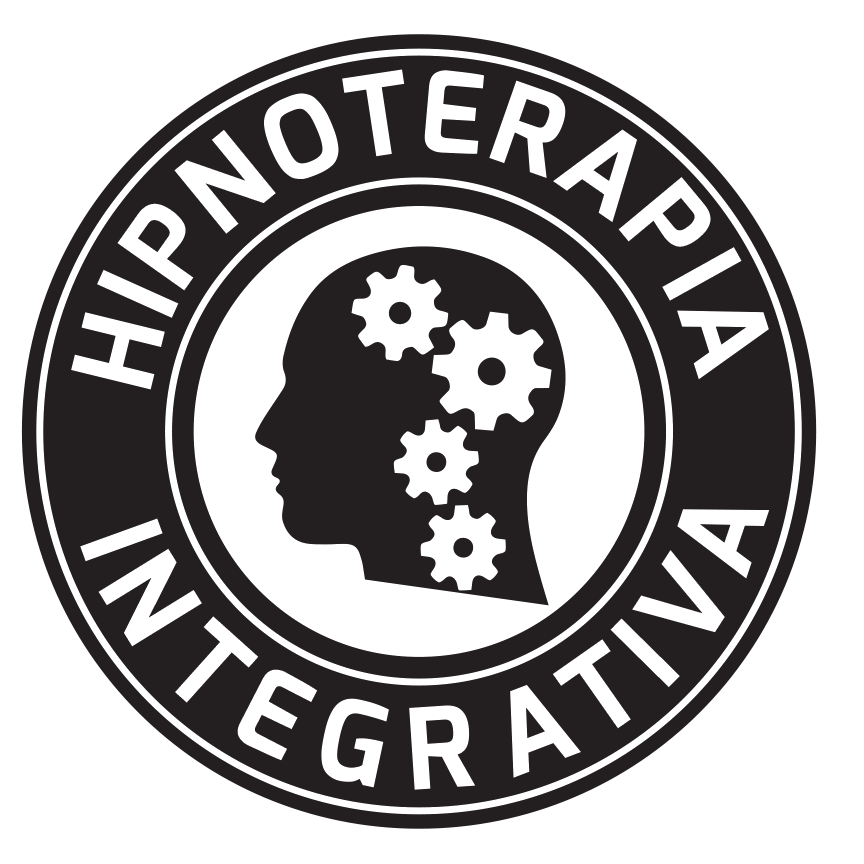 Otras Preguntas:¿Dónde puedes encontrar ayuda para resolver este problema?
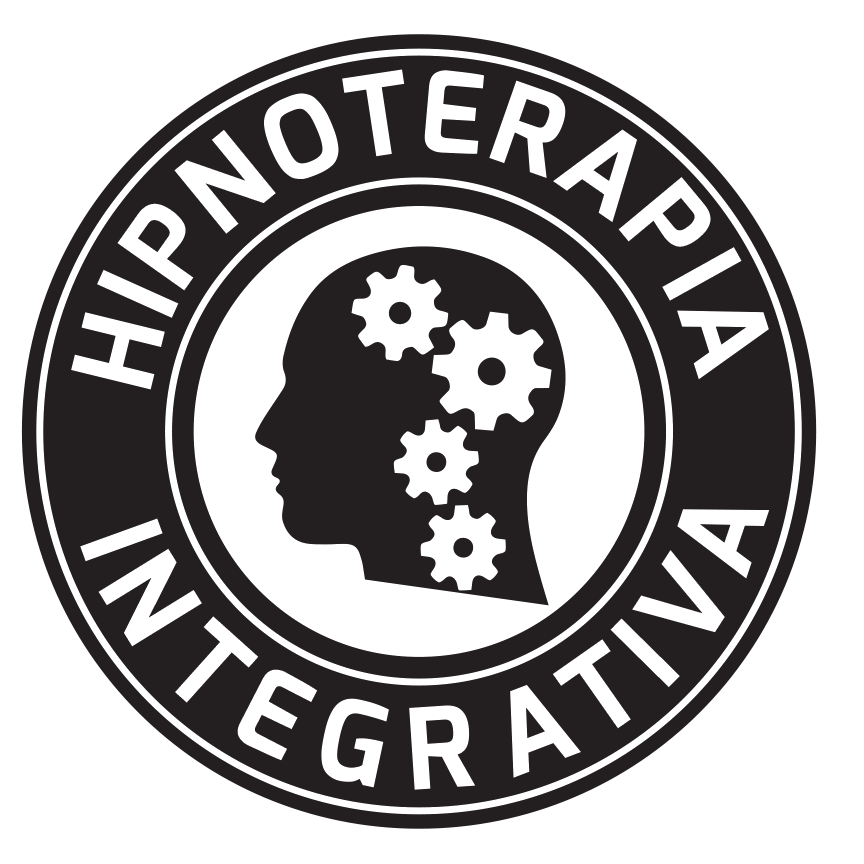 ¿Cómo puedes educarte y conocer más para poder resolver este problema?
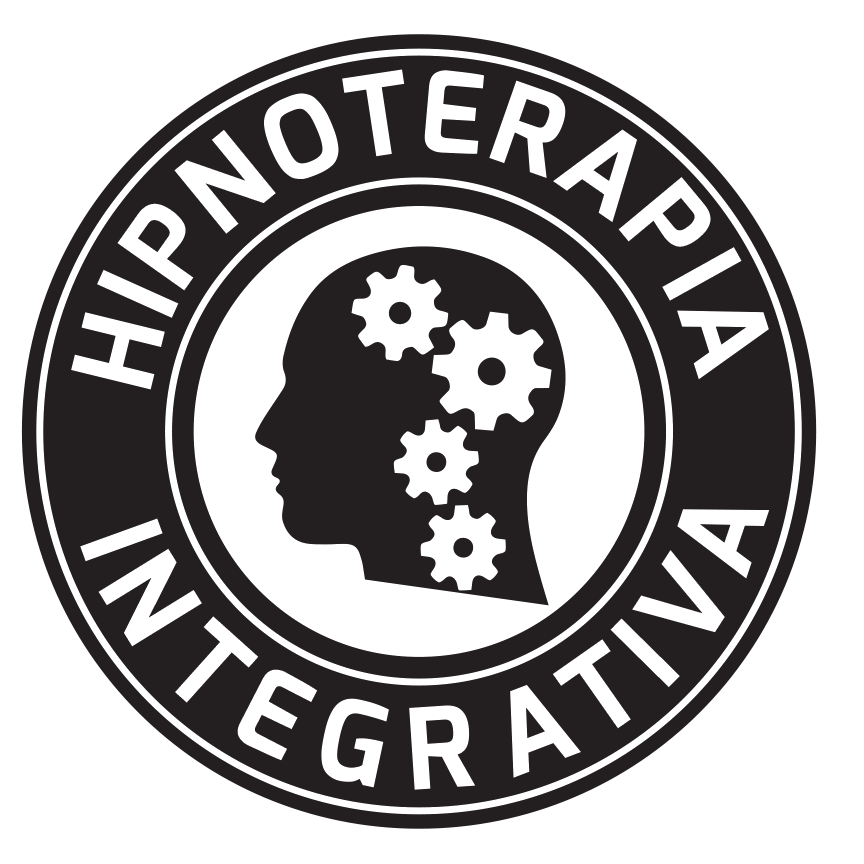 Haz una lista de 10 sitios dónde buscarias ( o estás buscando) información para resolver este problema (específicamente)
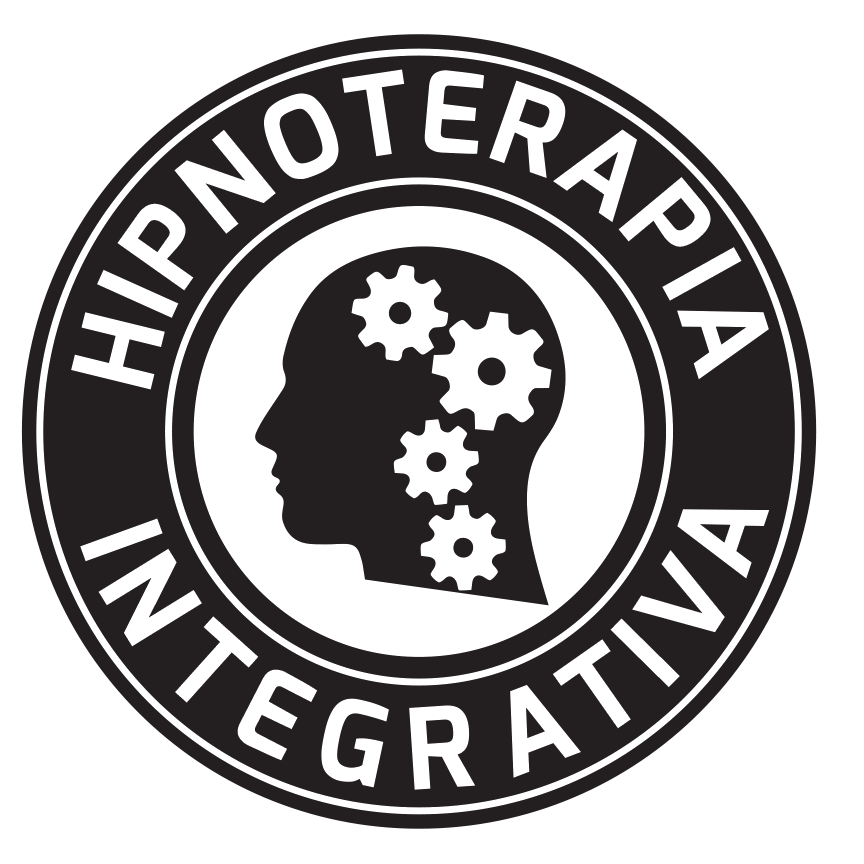 Haz una lista de las preguntas que harías a internet para buscar información, conocer más o resolver ese problema. (Ej; Cómo dejar de pensar en comida todo el tiempo)
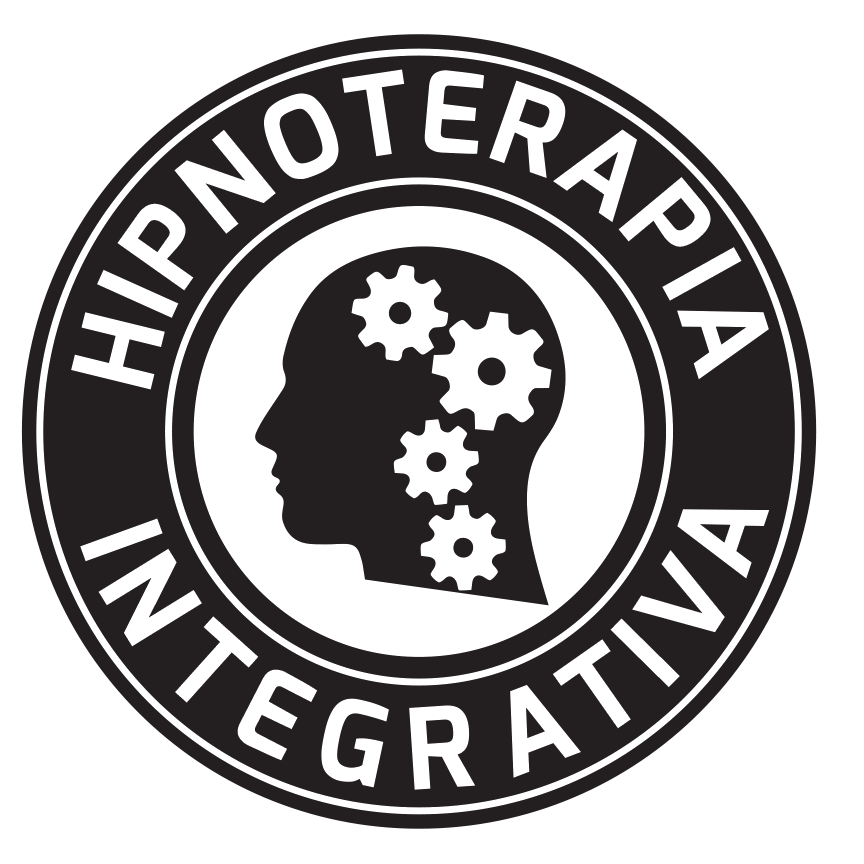 ENTONCES, CUANDO TIENES UN PROBLEMA QUE TE MOLESTA MUCHO, TU OBJETIVO ES BUSCAR CÓMO RESOLVER ESE PROBLEMA DE FORMA ACTIVA Para ello, piensas o respondes a las preguntas anteriores, consciente o subconscientemente
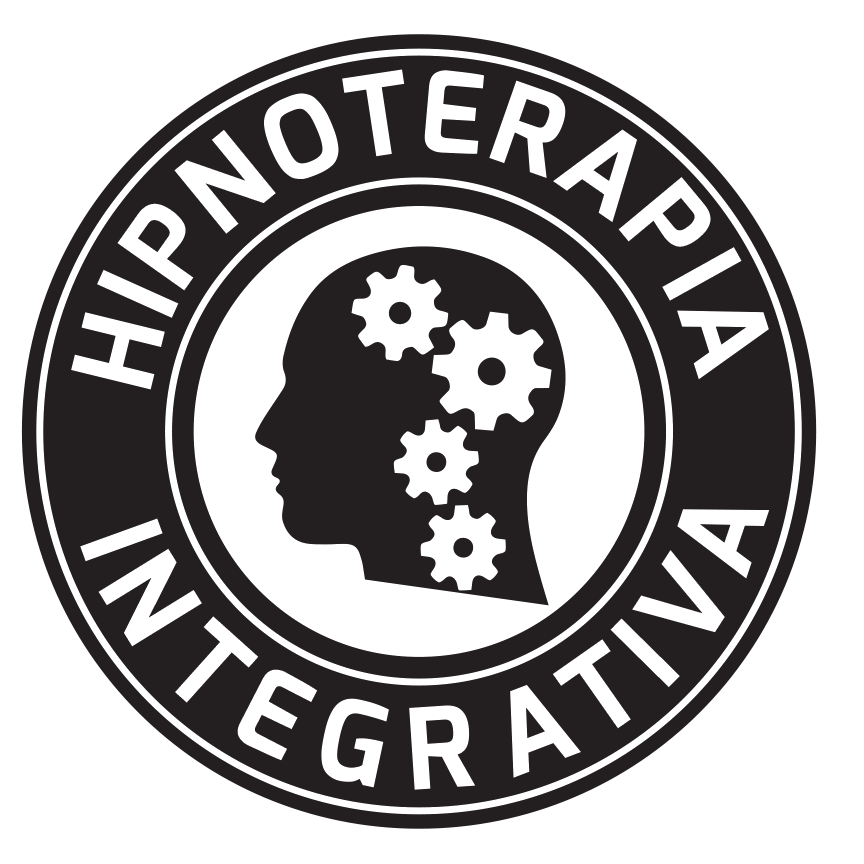 Y TU OBJETIVO CÓMO “SOLUCIONADOR” (HIPNOTERAPEUTA) DE UN PROBLEMA ES:PRIMERO, Averiguar la respuesta a las preguntas anteriores de tu cliente
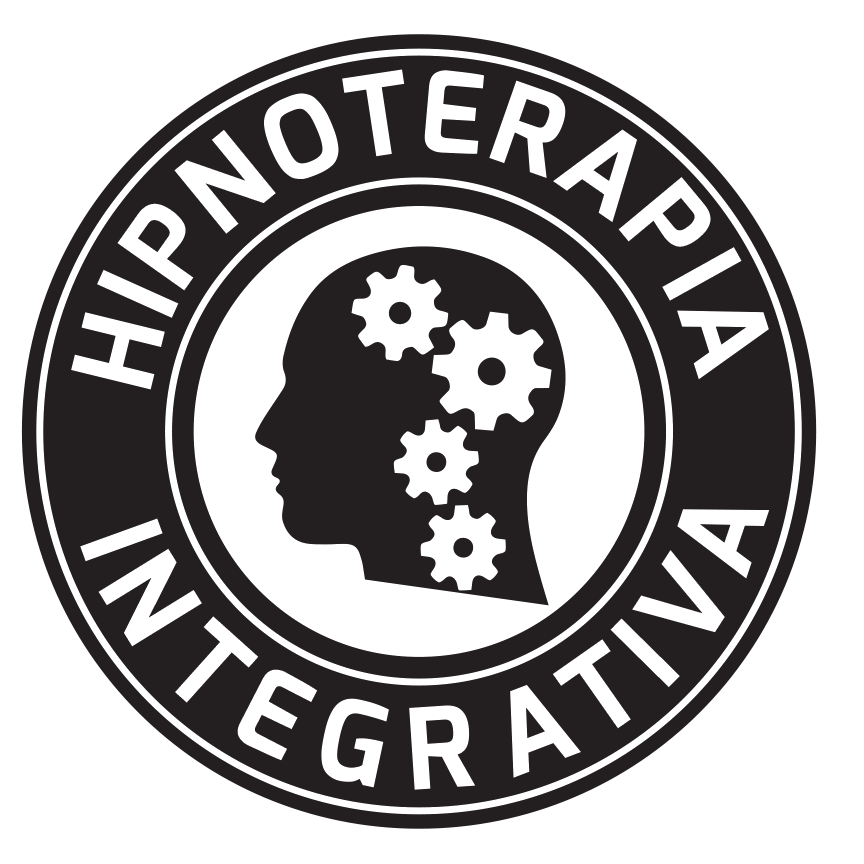 4 PREGUNTAS PARA CONOCER A TU CLIENTE Y OFRECERLE VALOR PARA SOLUCIONAR SU PROBLEMA:1- Dolor-MIEDOS: ¿Qué es lo que le da miedo que pueda suceder en el futuro si no cambia?2- Dolor-FRUSTRACIONES: ¿Qué es lo que más frustra a tu cliente hoy/esta semana/mes de tener ese problema? (es decir, ¿cúales son sus síntomas de tener este problema?)
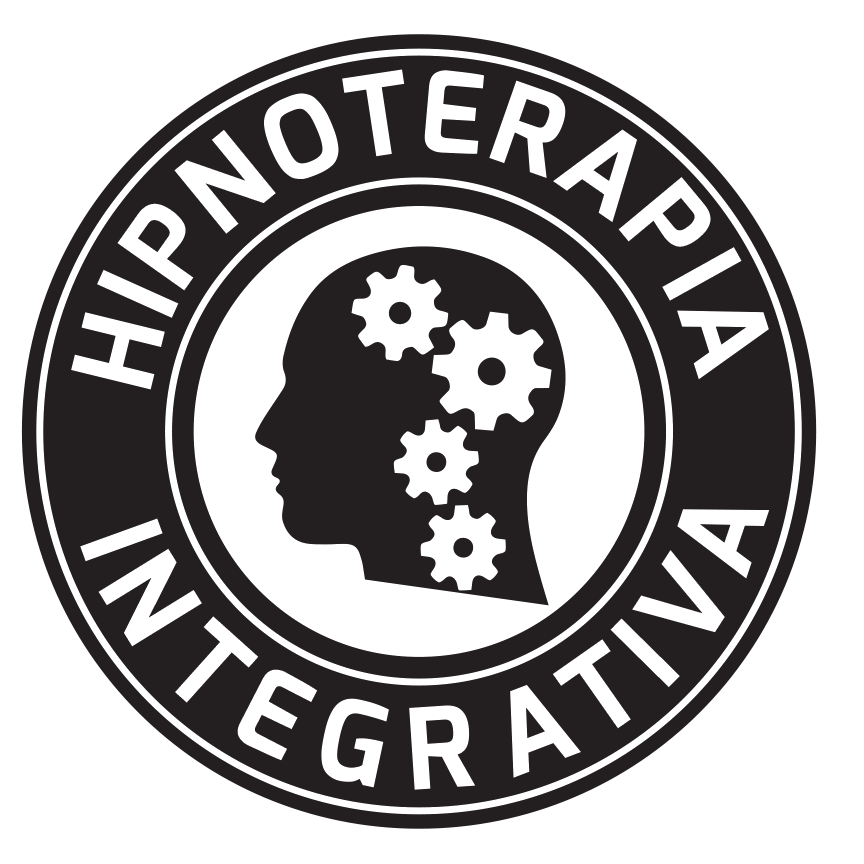 3- Placer-SUEÑOS: ¿Qué es con lo que sueña conseguir en el medio-largo plazo (vida diferente)?4- Placer-DESEOS: ¿Qué es lo que más le motiva a tu cliente ahora mismo/corto plazo para cambiar?
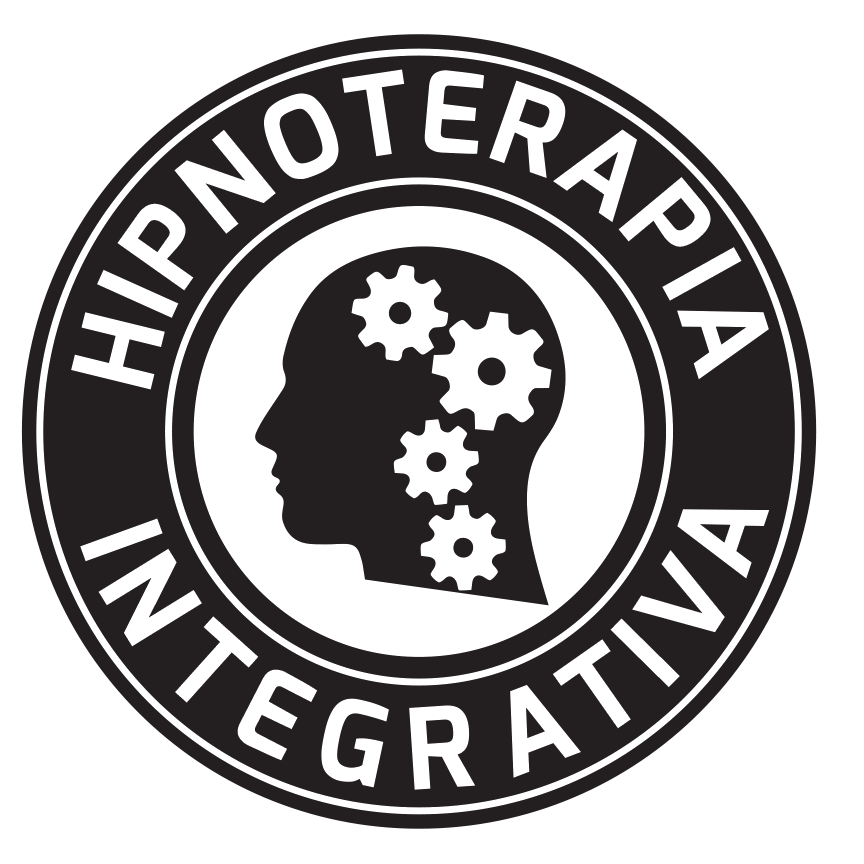 Y LUEGO….
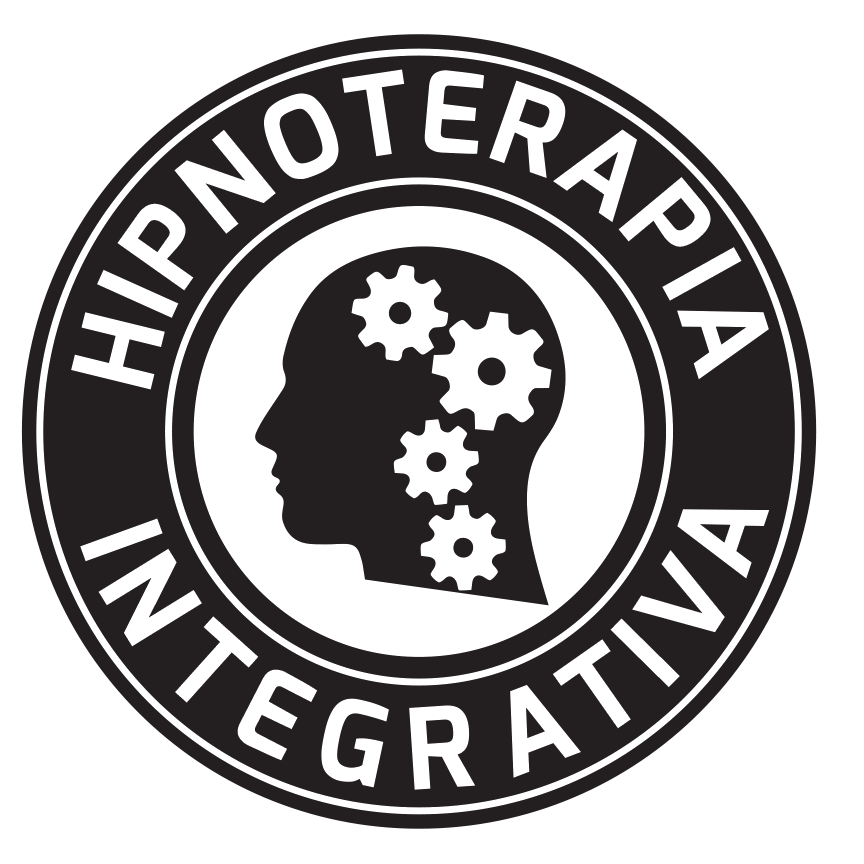 Educas A La Persona Que Tiene Ese Problema, Sobre Los Síntomas Que Tiene Y Ofreces Una Solución (tu solución es tu ayuda mediante hipnoterapia, pero eso no es lo importante, porque ese es el vehículo. Lo importante es que la persona PERCIBA que le puedes ayudar a resolverlo)
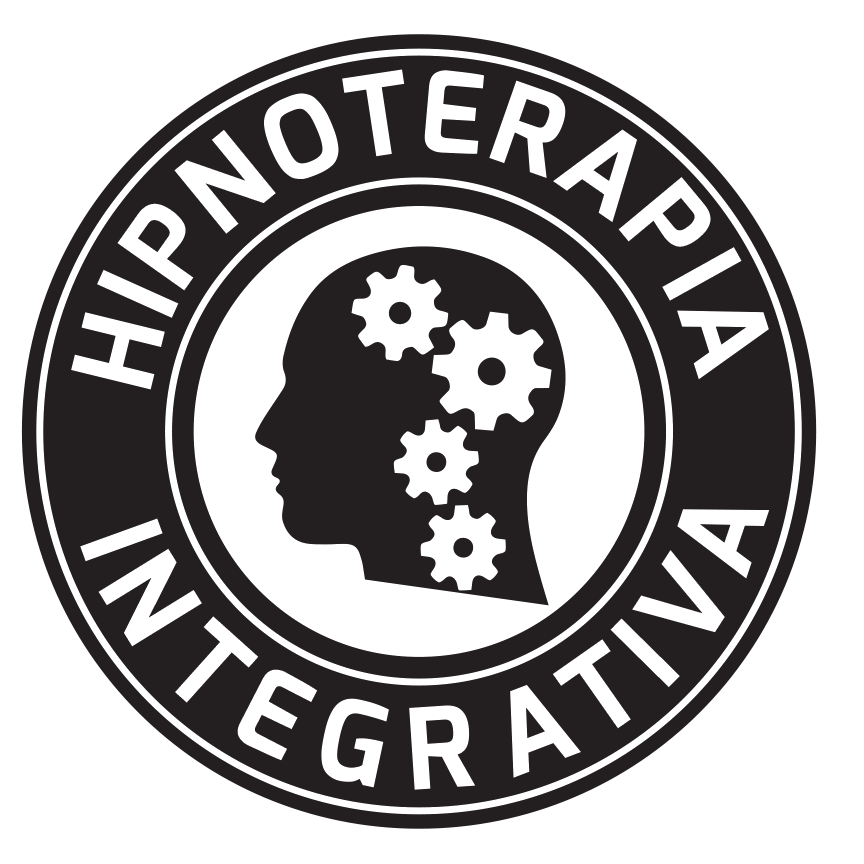 ENTONCES, TU OBJETIVO COMO “SOLUCIONADOR DEL PROBLEMA” ES: Educar A La Persona Que Tiene Ese Problema, Sobre Los Síntomas Que Tiene Y Ofrecerle Una Solución
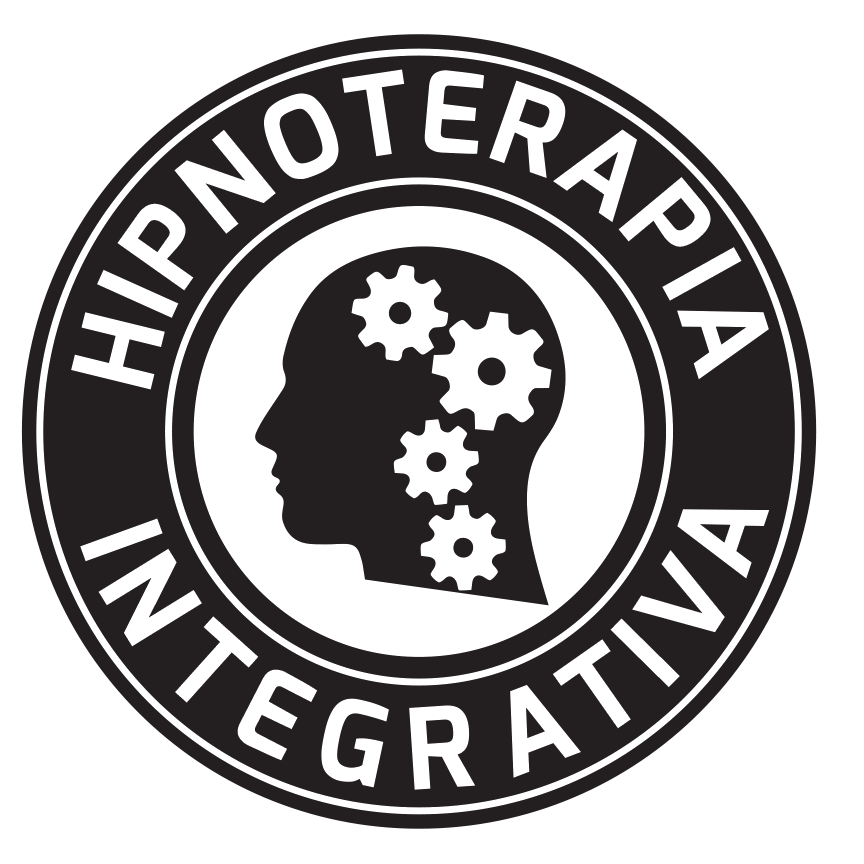 Muestra y habla de todos los beneficios en su vida cuando consiga el resultado.Responde a todas sus preguntas antes de que te las hagan.Hazte un especialista en este area
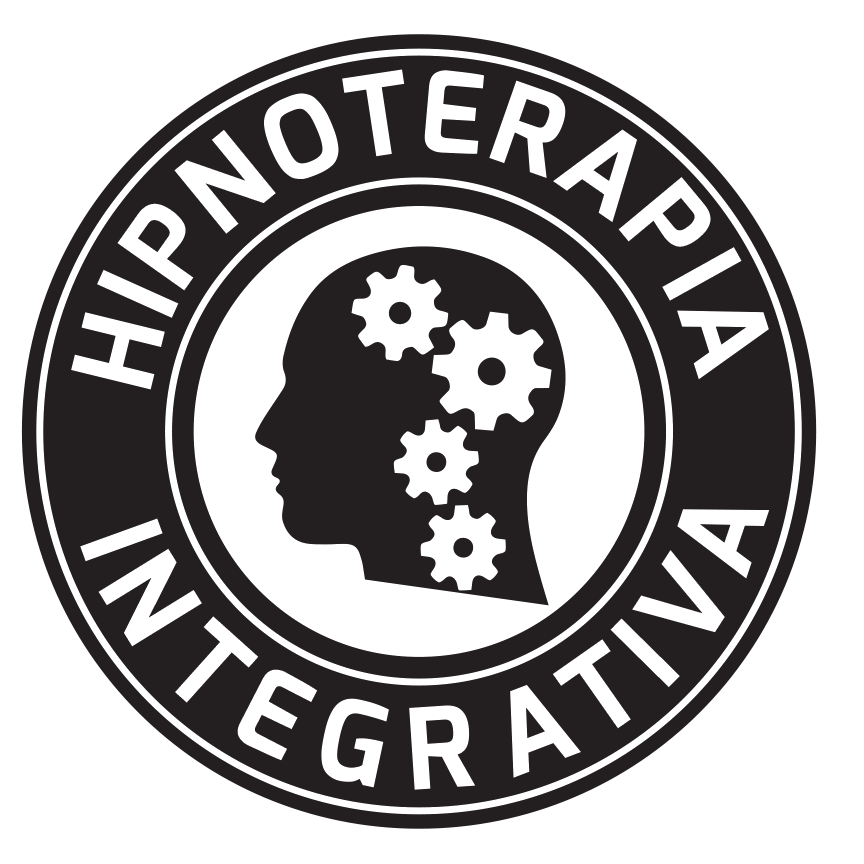 3 PASOS PARA EMPEZAR A SER PERCIBIDO COMO ESPECIALISTA Y CONSEGUIR CLIENTES DE PAGO
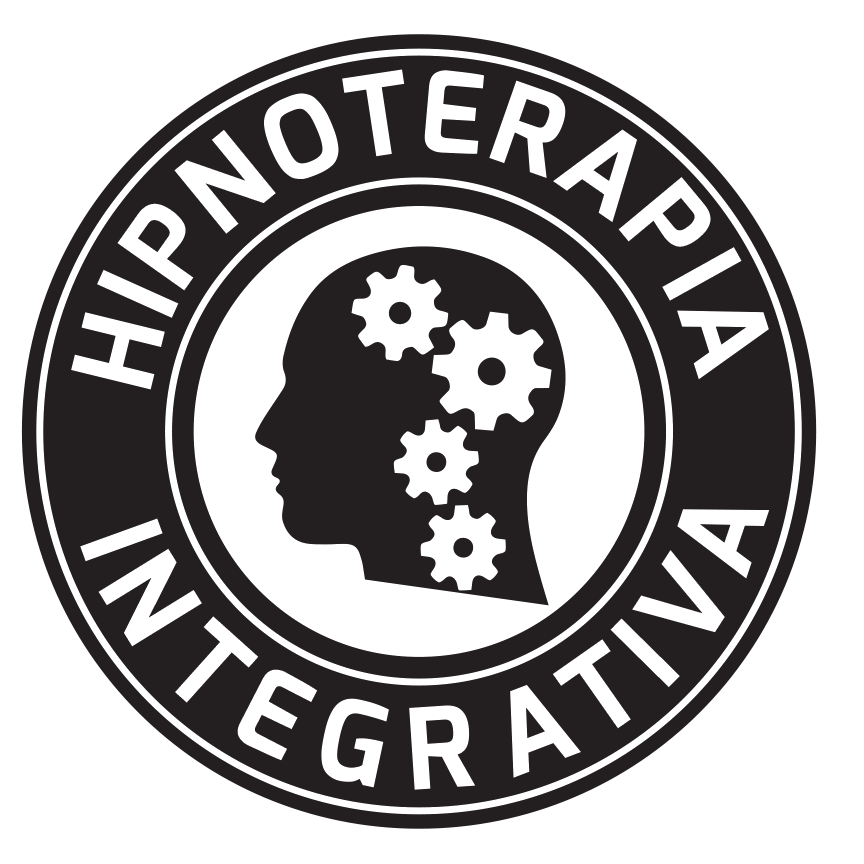 PASO 1: Decide ahora quien es el tipo de persona a la que vas a ayudar y qué problema tiene (tu avatar, tu cliente ideal, tu nicho)
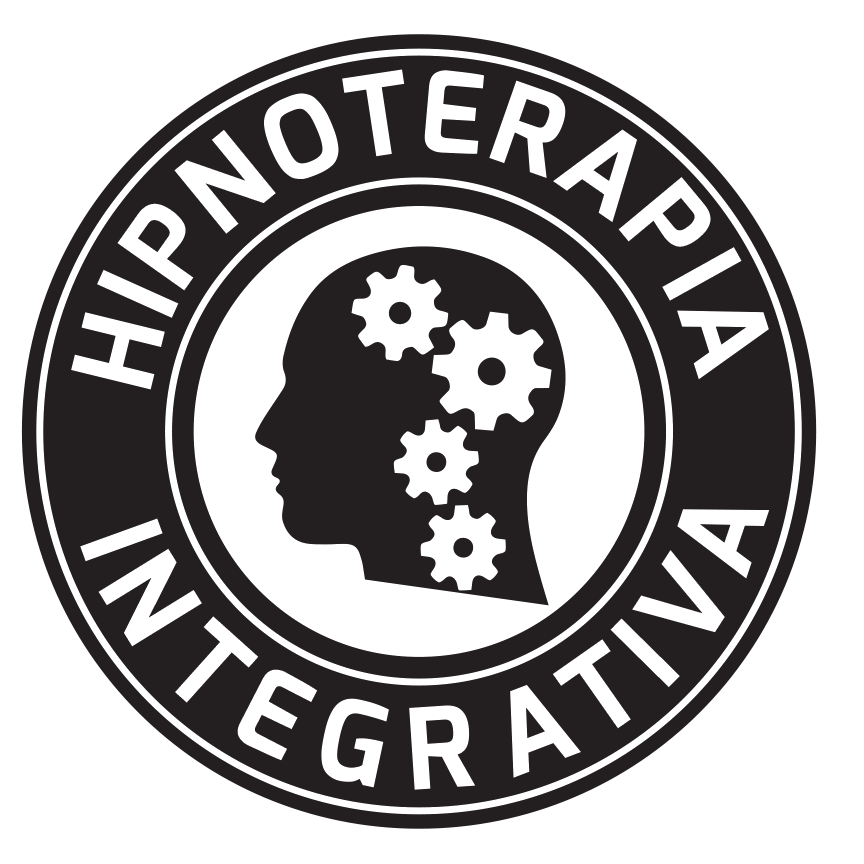 1 servicio, 1 precio, 1 nicho de ayuda, 1 tipo de persona, 1 problema, 1 solución, 1 paquete
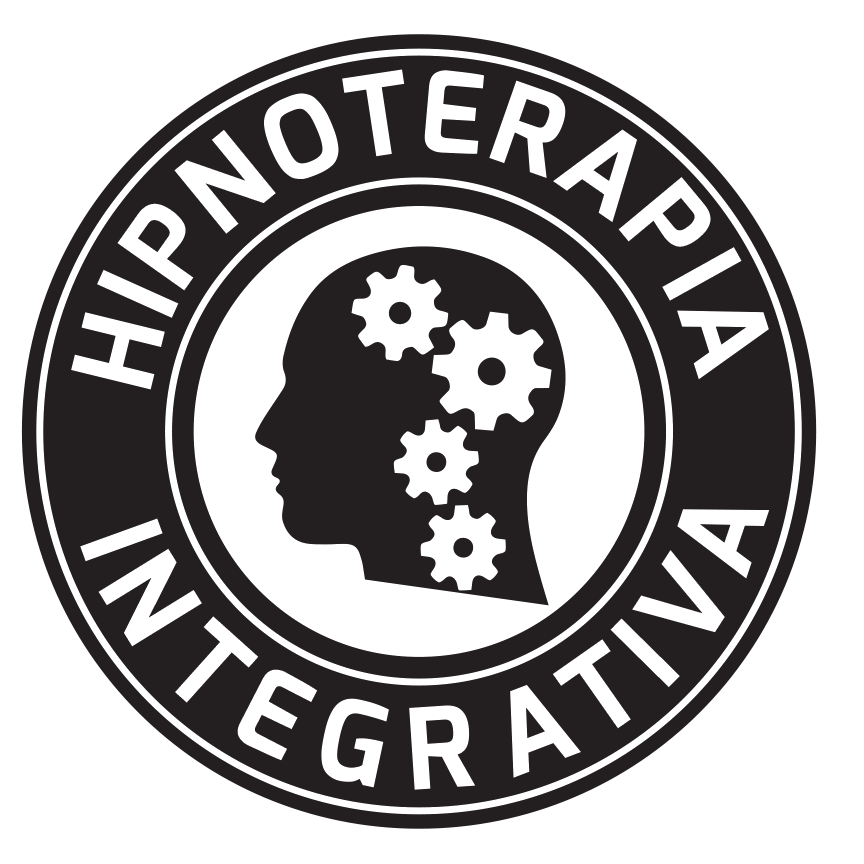 Fórmula a tener en cuenta: “Ayudo a personas que tienen ( describe problema/dolor) a conseguir (describe solución/placer)” (habla el vocabulario de la persona que está buscando tu ayuda)
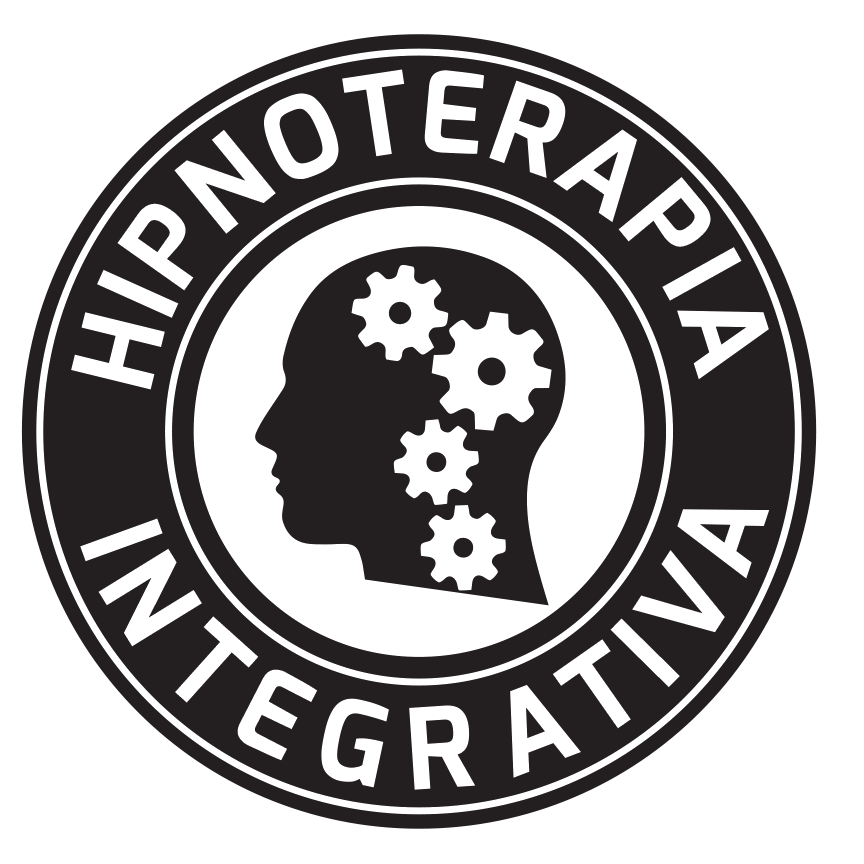 Ejemplo: Ayudo a mujeres profesionales a dejar de fumar desde su casa sin ansiedad y sin engordarAyudo a mujeres que acaban de dar a luz a recuperar la figura que desean sin dietas estrictas y en 60 díasAyudo a personas que sienten ansiedad por salir de casa a que recuperen su libertad, sin pastillas ni largos procesos
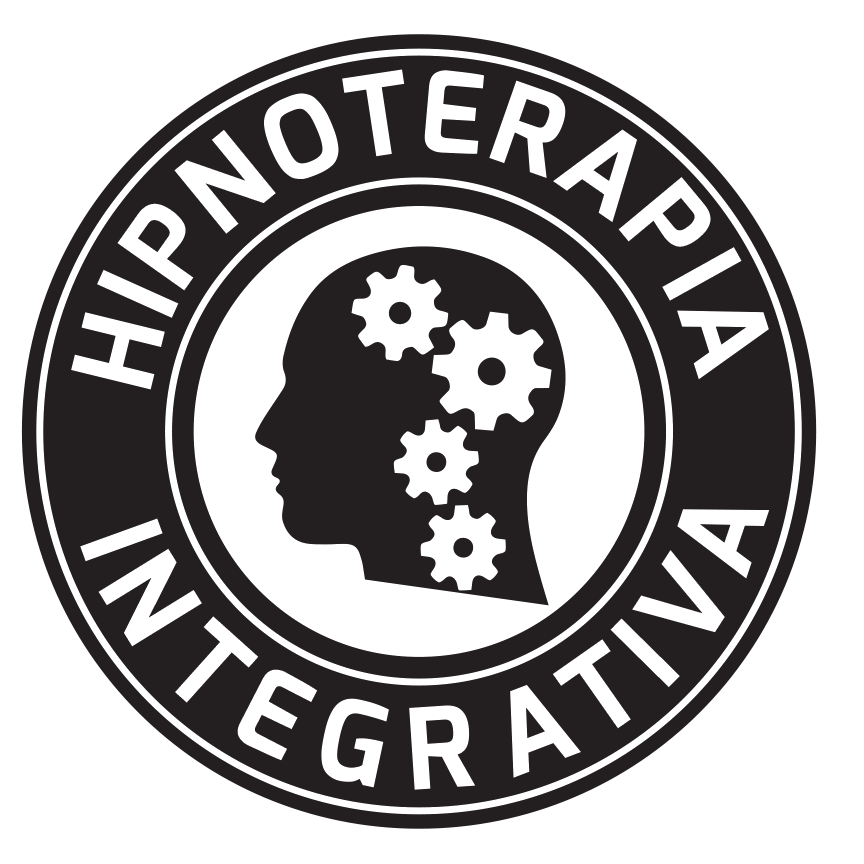 Ayudo a emprendedores a superar la procrastinación sin necesidad de tener que estar pegado al reloj continuamenteAyudo a mujeres profesionales que sufren compulsiones con la comida a retomar el control sin estrictas dietasTrabajo con emprendedores de start-up para que mejoren su productividad y resultados, eliminando sus bloqueos y creencias limitantes
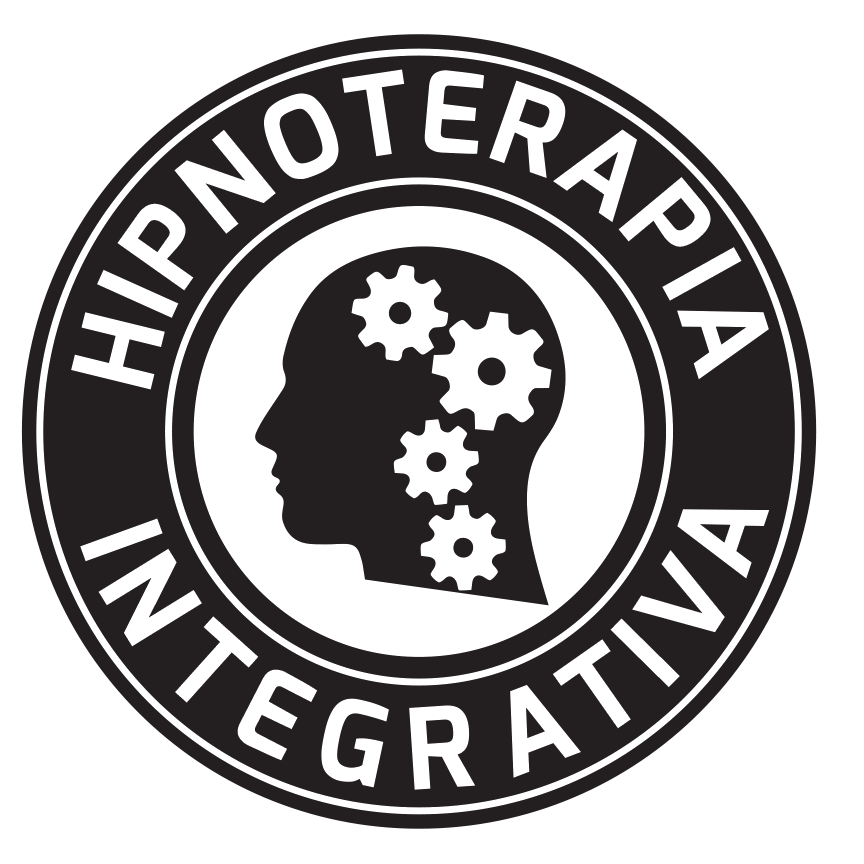 “Trabajo con mujeres para que encuentren Felicidad, paz y retomen su vida después de haber estado en una relación tóxica y dañina”“Ayudo a personas con ansiedad a remover aquello que parece haberse apoderado y superado en su vida sin tener que acudir a terapia grupal”“Ayudo a mujeres que no pueden tener orgasmos a conseguir la vida sexual que realmente desean”
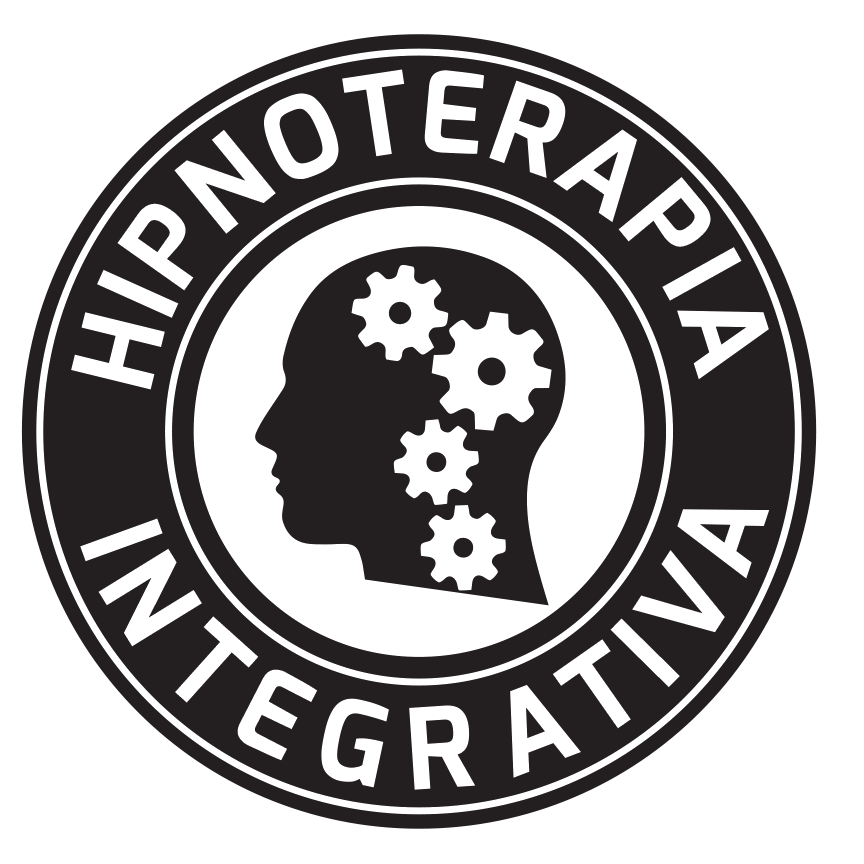 Temas principales: Salud, dinero, amor/relaciones, trabajo, deporte, empresa, propósito...
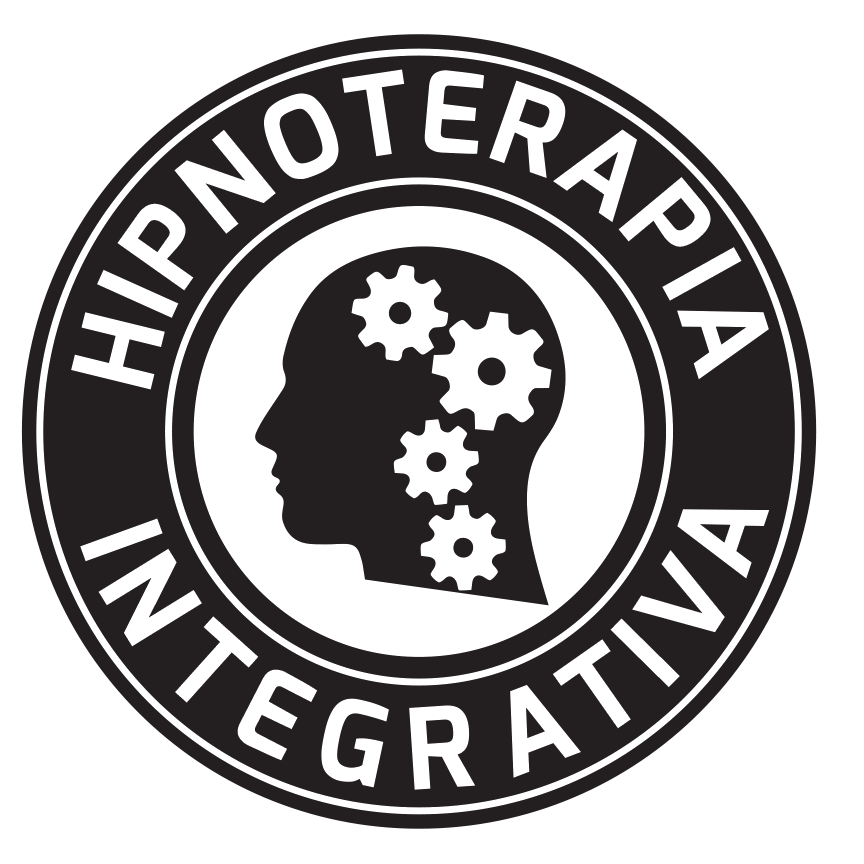 ¿CÓMO? Tu primer trabajo es el de investigación de mercado para descubrir el problema que vas a ayudar a solucionar
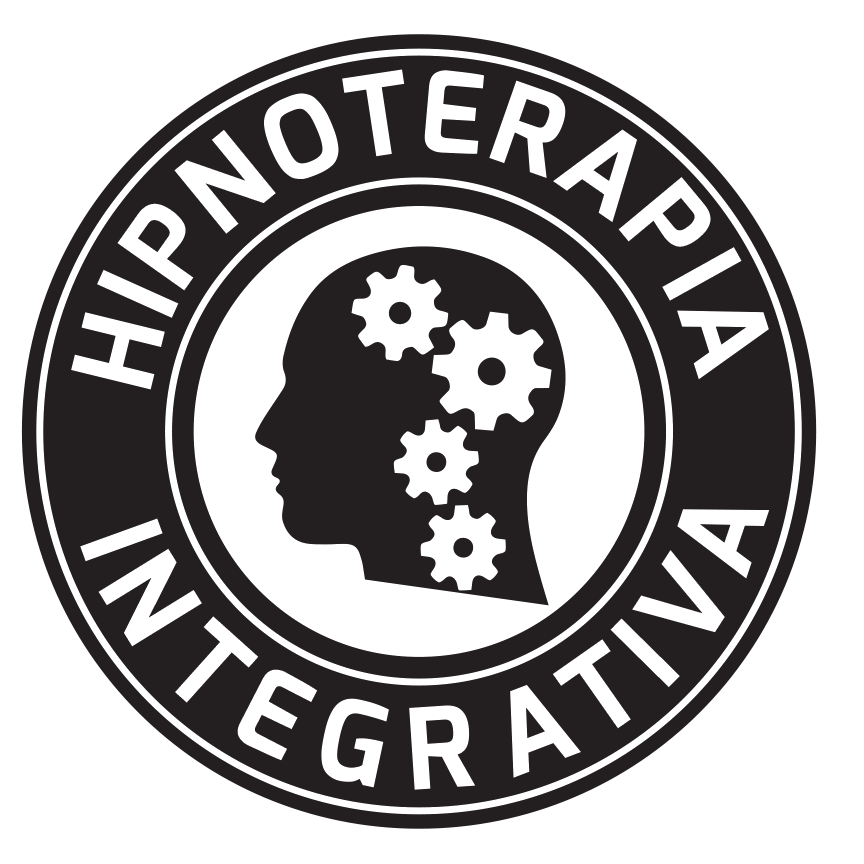 DESPUÉS, empezarás a educar a tu potencial audiencia sobre los síntomas del problema que tienen respondiendo a sus preguntas como especialista en el tema (videos mejor que posts)
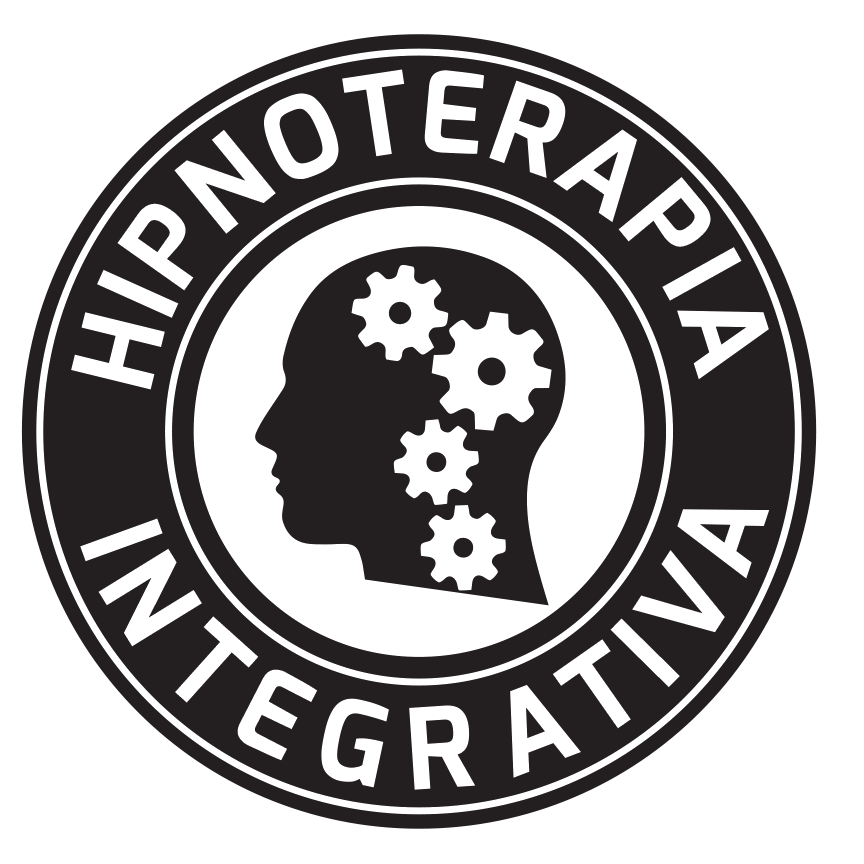 PASO 2: Utiliza tu página de Facebook personal (no la de negocio) para actualizar tu foto de perfil y portada, informando del problema que ayudas a solucionar (utiliza canva.com o fiverr.com para las creatividades)
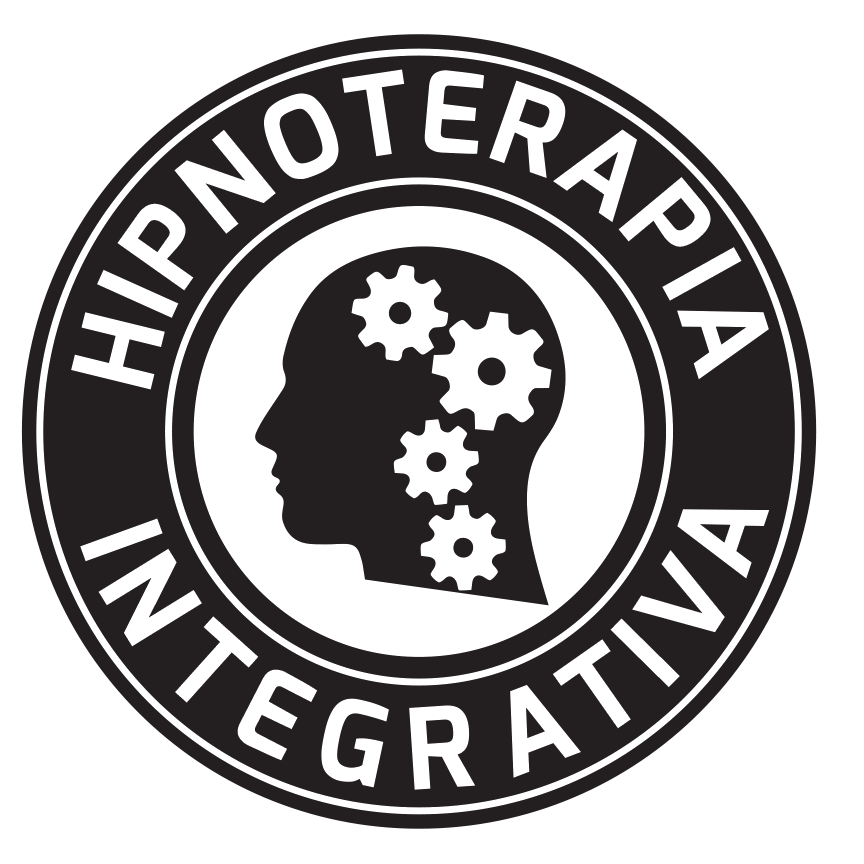 Ábrete tu canal de youtube y empieza a subir tus videos ahí (da igual la calidad del video, lo importante es empezar)
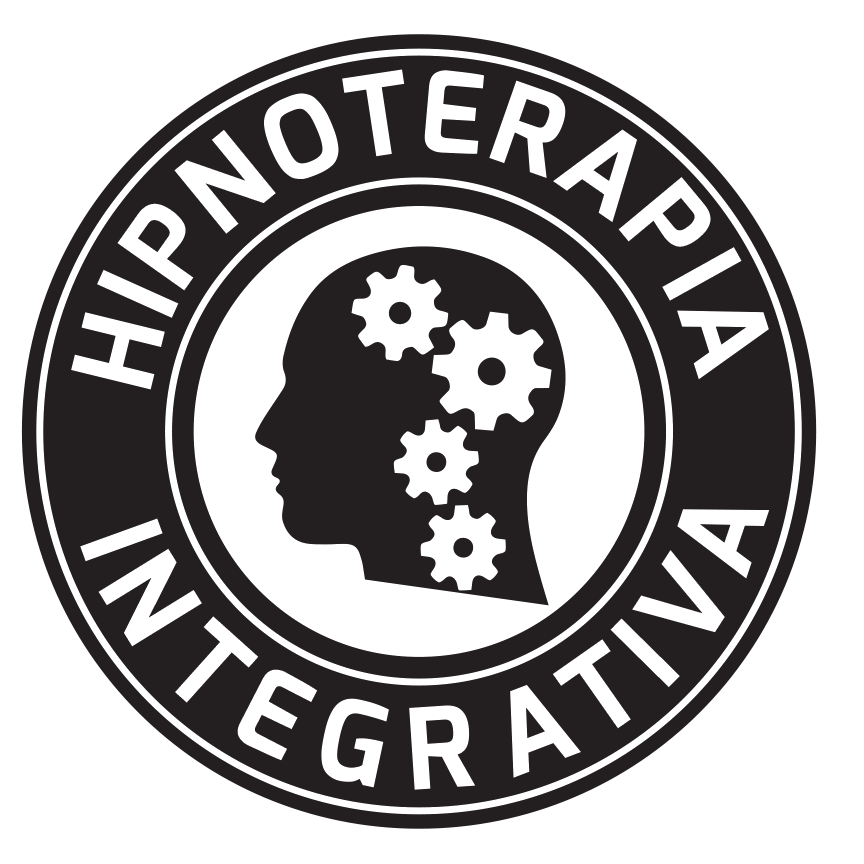 Utiliza tu perfil de Instagram con tu nueva foto professional (Recomendación: Primero Facebook, luego Youtube y después Instagram)
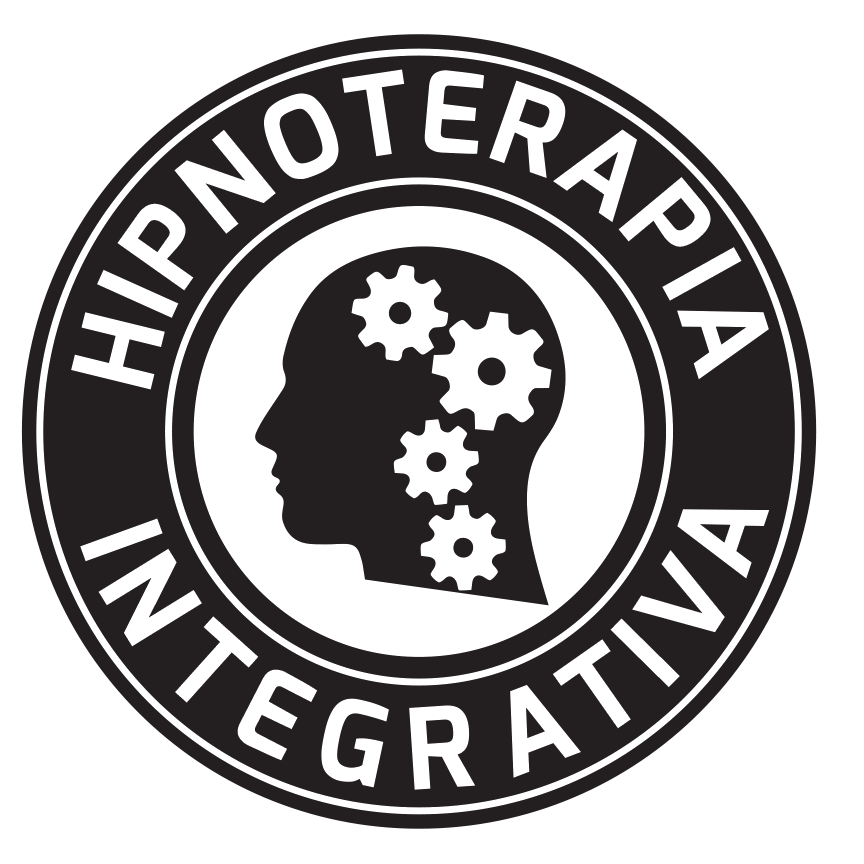 Si tus amigos y familiares quieren contactarte, lo harán por Whatsapp o teléfono (Utiliza las redes a tu favor y deja de perder el tiempo con temas que te quitan energía y tiempo)
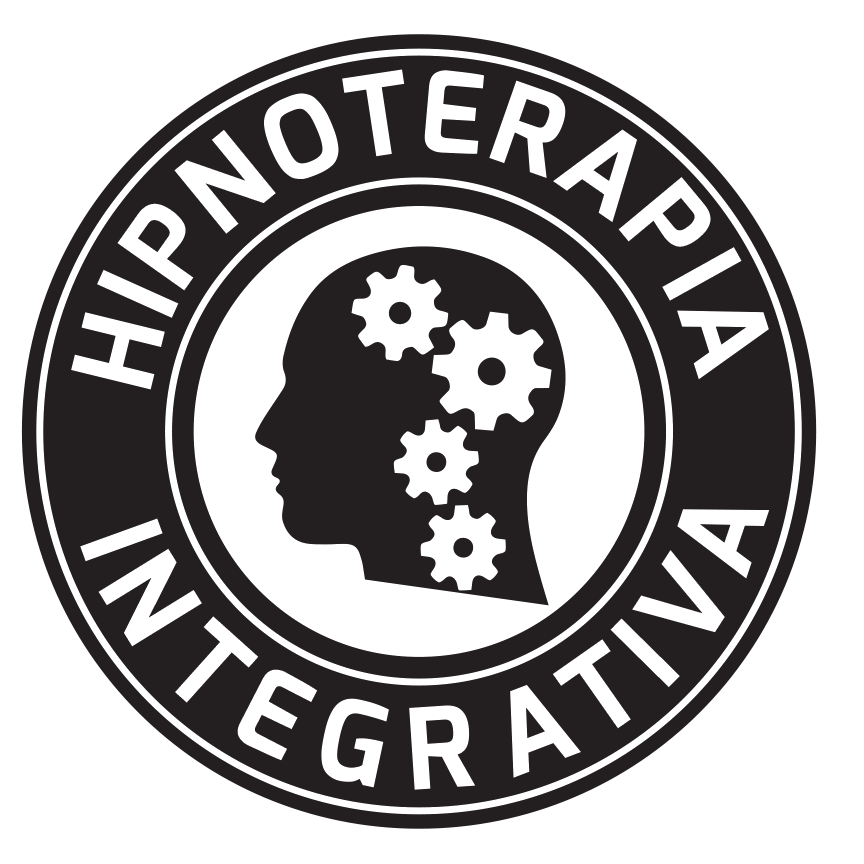 PASO 3- Empieza a educar a la gente de tu perfil de FB y en tu canal de Youtube (e Instagram si es posible también) ofreciendo VALOR a la persona que potencialmente está buscando ayuda (habla del problema y haz ver que entiendes del tema y que pueden confiar en tí)
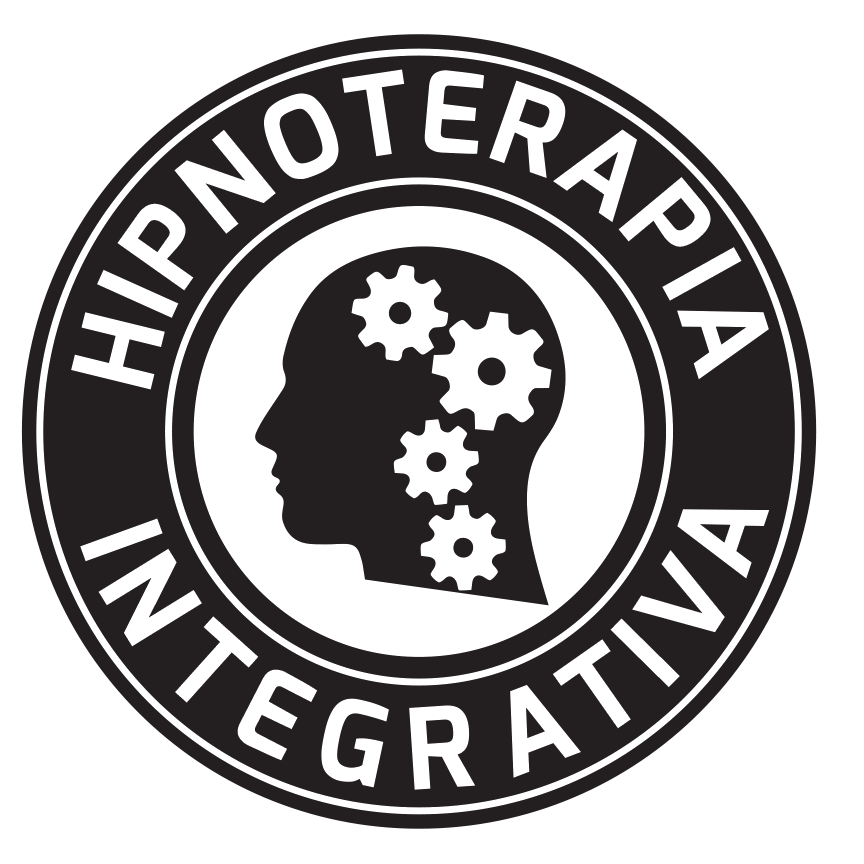 Mejor hecho que perfecto. Además, tienes que ir educando a la gente que te conoce sobre tu nueva identidad, pero sobre todo, ir educando a las personas que van a interesarse por cómo les puedes ayudar
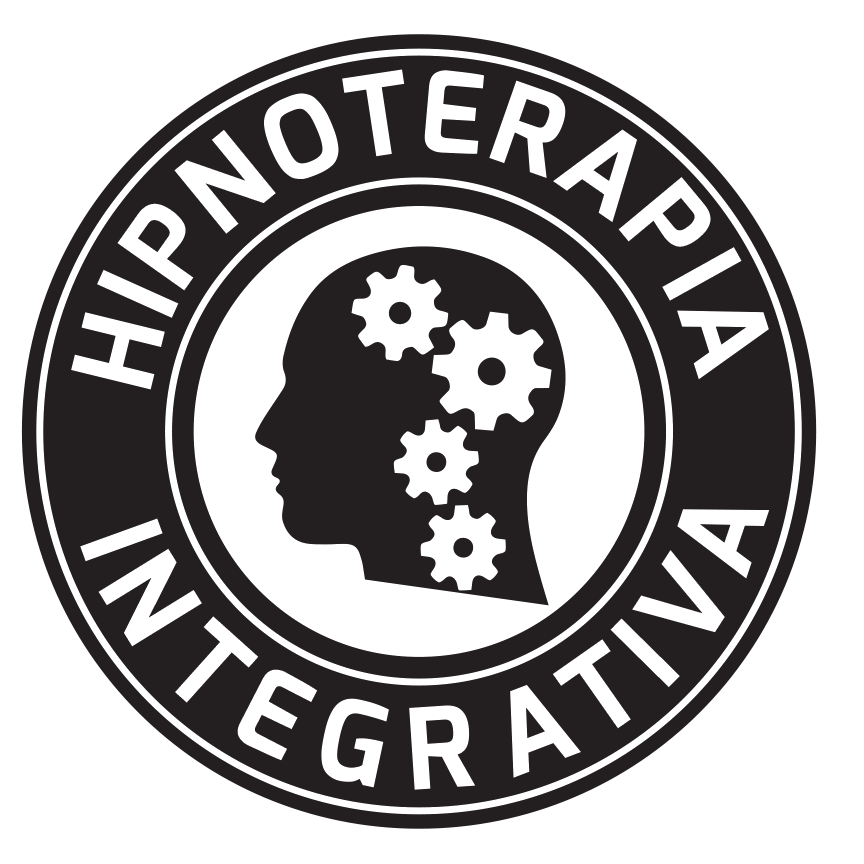 ¿Cúales son las preguntas, preocupaciones, dudas que tienen las personas sobre su problema?
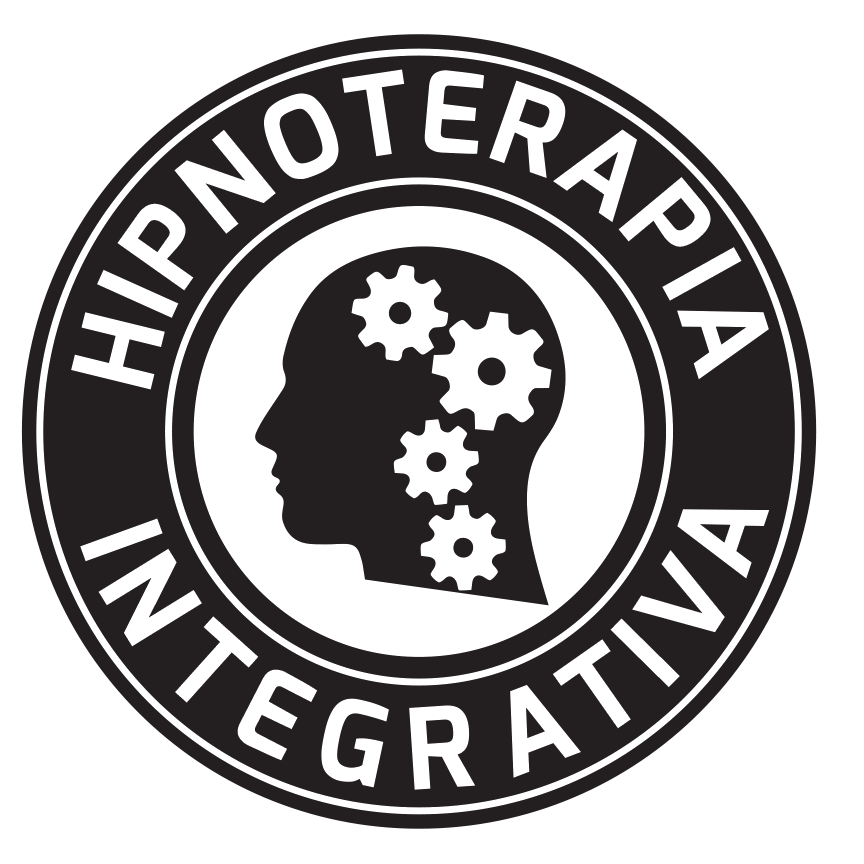 Fórmula a tener en cuenta: “Ayudo a personas que tienen ( describe problema/dolor) a conseguir (describe solución/placer)” (habla el vocabulario de la persona que está buscando tu ayuda)
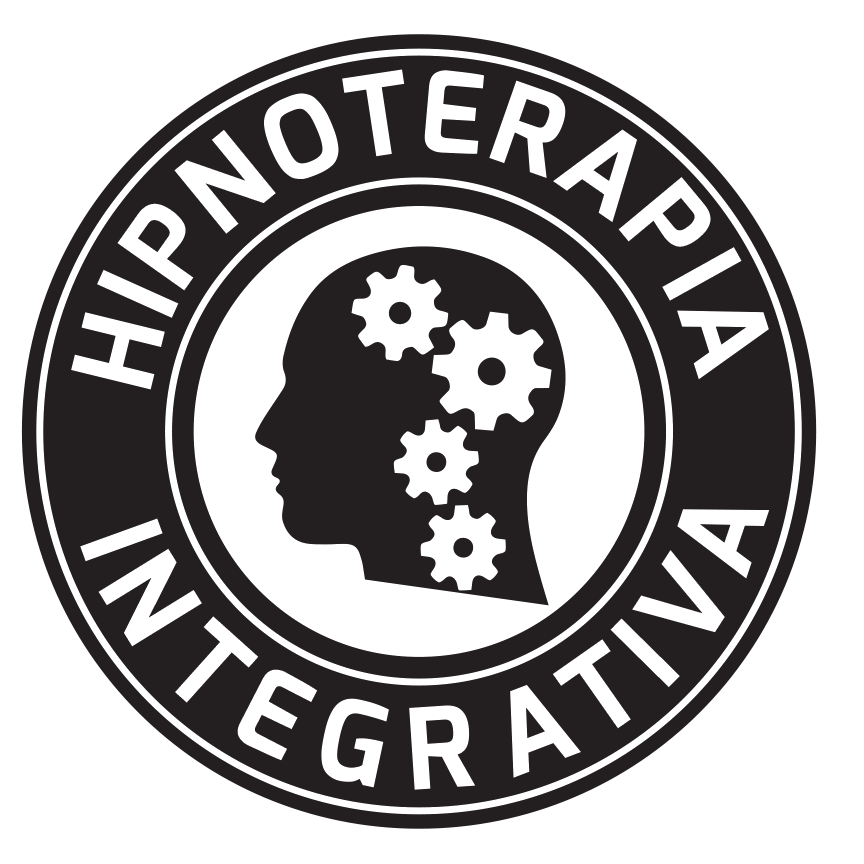 Haz que la gente te perciba como un experto/a en solucionar un problema
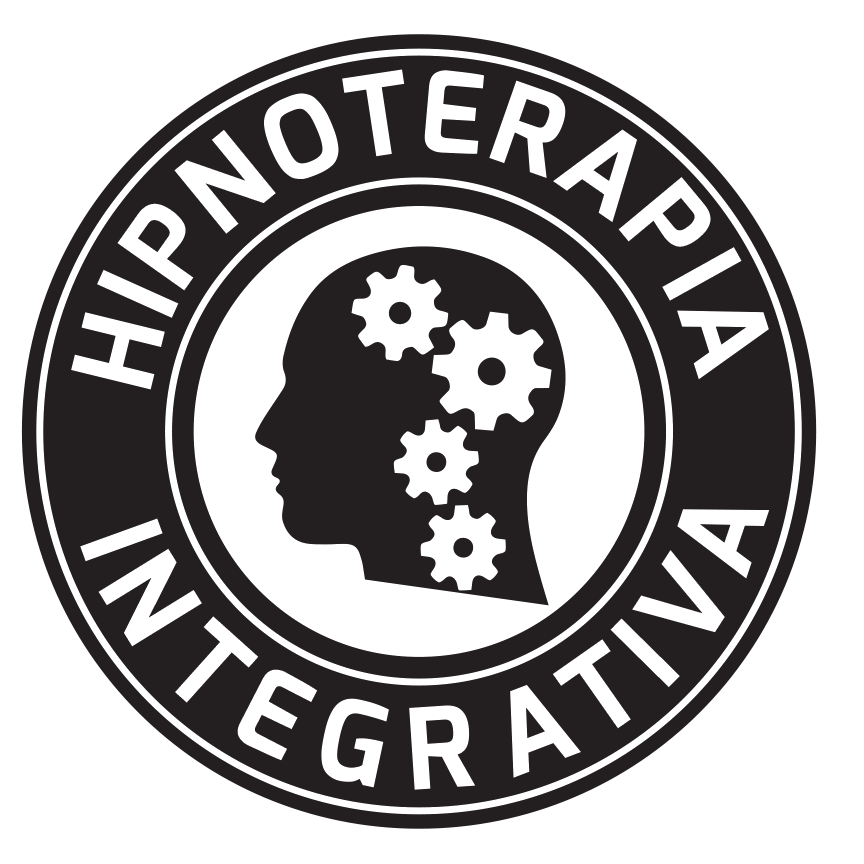 TE RECUERDO LOS 3 PASOS:1- Decide 1 solo problema que vas a ayudar a solucionar2- Utiliza tu página de Facebook personal (no la de negocio) para actualizar tu foto de perfil y banner informando del problema que ayudas a solucionar (utiliza canva.com o fiverr.com)3- Empieza a educar a la gente de tu perfil de FB (Instagram si es possible también) y en tu canal de Youtube ofreciendo VALOR a la persona que potencialmente está buscando ayuda (habla del problema y haz ver que entiendes del tema y que pueden confiar en tí)
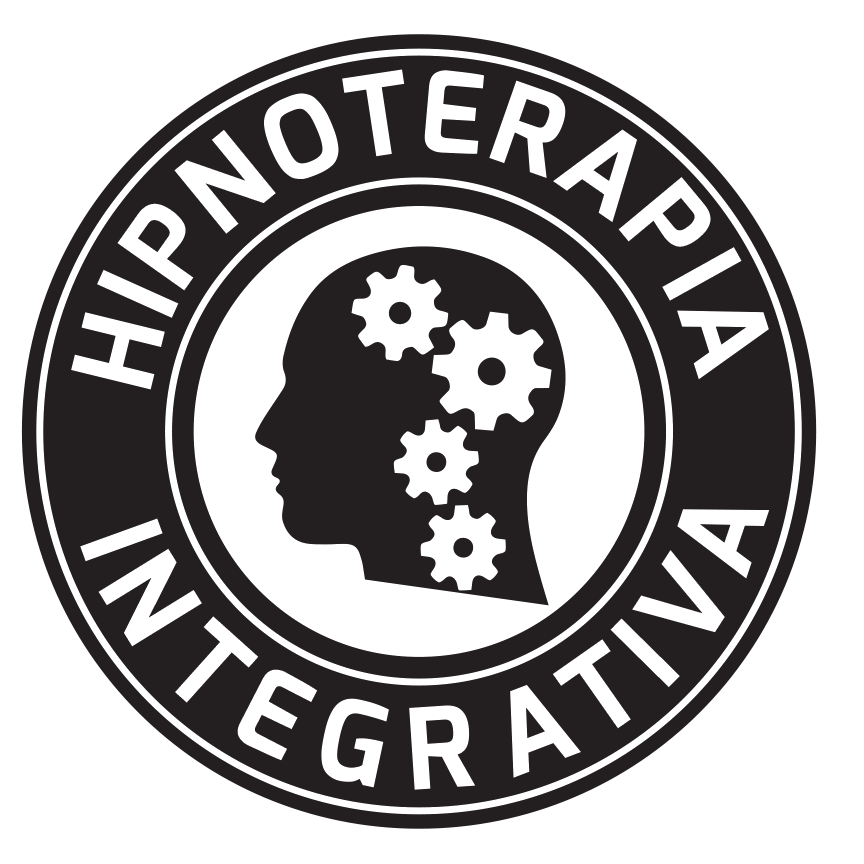 TU PRIMER TRABAJO AHORA ES:PASO 1:INVESTIGA Y ELIGE UN PROBLEMA DE ESPECIALIZACIÓN:Toma nota, crea resúmenes, incluye tu experiencia de vida, lee libros, videos de youtube, lee comentarios en grupos de ayuda de FB, lee comentarios Youtube/Amazon…y empieza a educar a las personas que tienen ese problema para que te perciban como especialista y pasen a la acción de preguntarte cómo les puedes ayudar. (ajusta tu calendario/calendly.com)
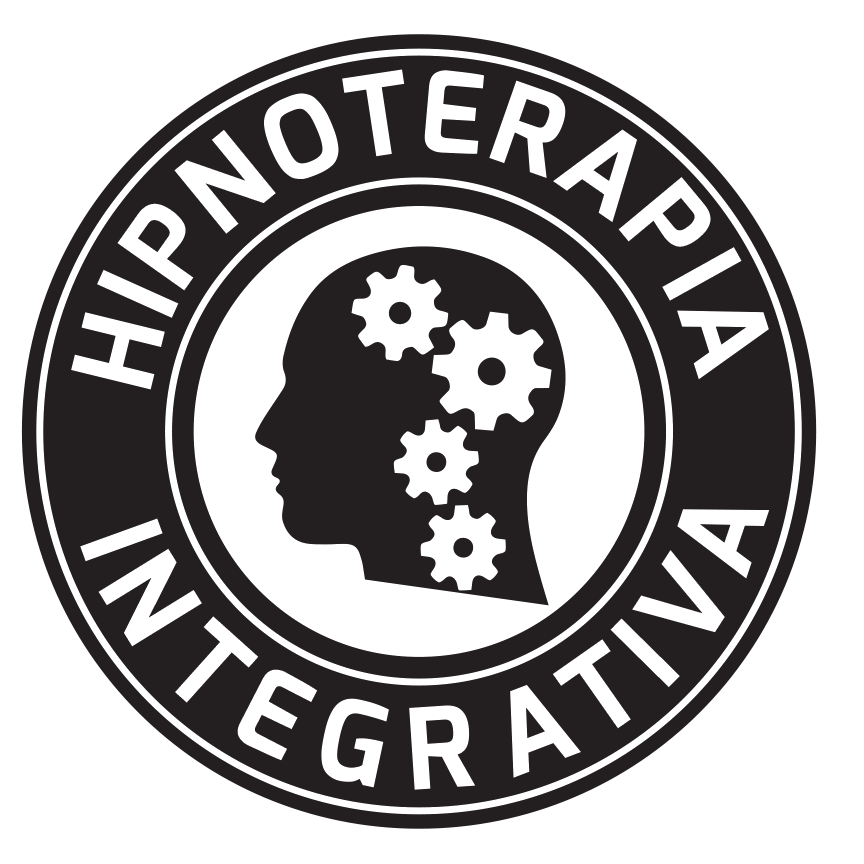 GANA EXPERIENCIA TRABAJANDO UNO A UNO, Y LUEGO PARA LLEGAR A MÁS GENTE TRABAJA CON GRUPOS:Otras opciones más avanzadas cuando ya has realizado trabajo personal uno a uno, para poder llegar a más gente
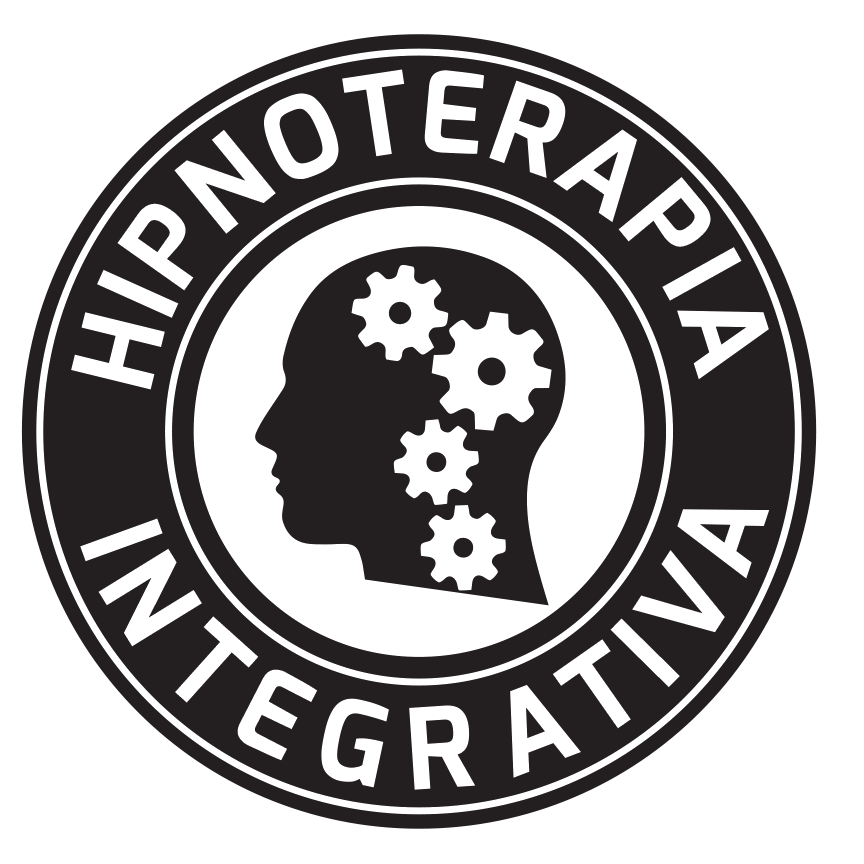 - Webinarios- Retos de 3- 5 días- Lanzamientos- Productos digitales- Eventos online y presenciales- Podcasts y funnels- Otras redes sociales en crecimiento (twitch, tik tok)- Landing page, fúneles (página de captura de emails)
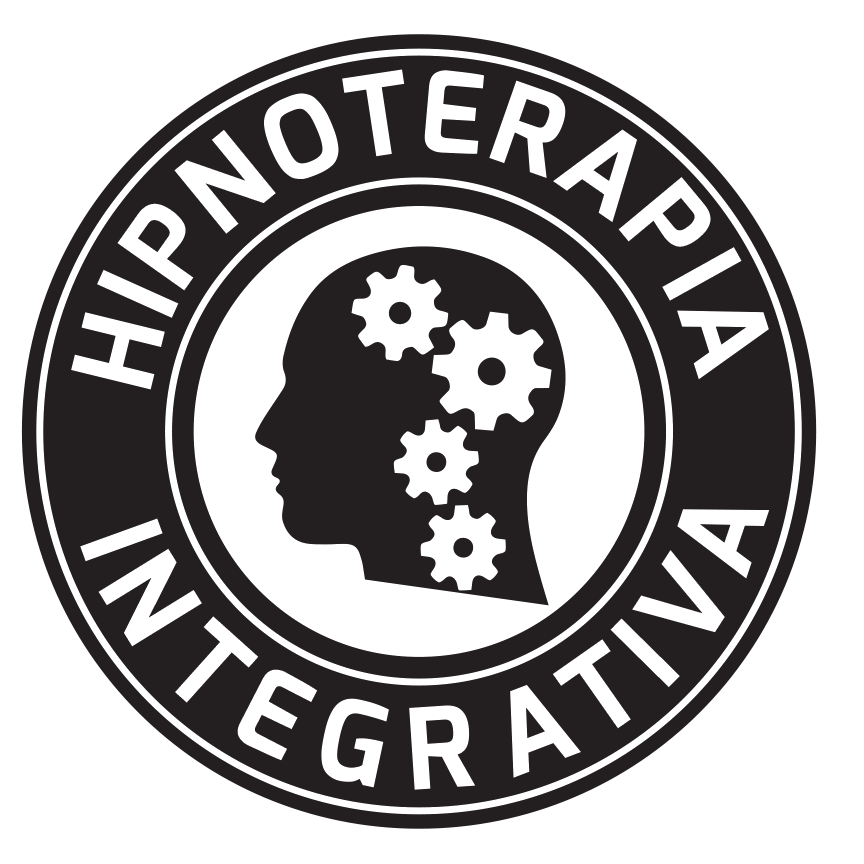 TE RECUERDO QUE TU PRIMER PASO AHORA ES:INVESTIGA Y ELIGE UN PROBLEMA DE ESPECIALIZACIÓN:Toma nota, crea resúmenes, incluye tu experiencia de vida, lee libros, videos de youtube, lee comentarios en grupos de ayuda de FB, lee comentarios Youtube/Amazon…y empieza a educar a las personas que tienen ese problema para que te perciban como especialista y pasen a la acción de preguntarte cómo les puedes ayudar. (ajusta tu calendario/calendly.com)
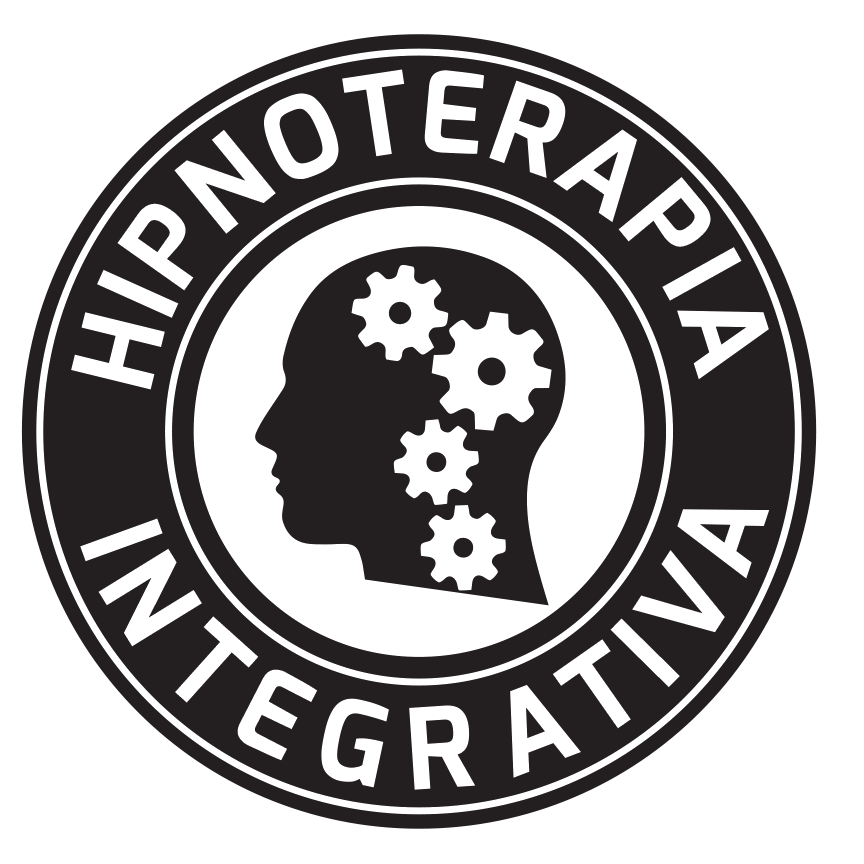